Vorlesung
Erfinden, Recherchieren und Schützen von Innovationen


Prof. Dr.-Ing. Klaus Castell
Patentanwalt und 
European Patent and 
Trademark Attorney

Stand:  29. Januar 2023
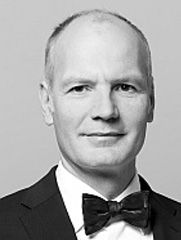 1. Integration
2
Zusammenarbeit
Ziel sind möglichst viele sinnvolle Patentanmeldungen 
Geheimhaltungsvertrag
Zusammenarbeitsvertrag
Arbeitnehmererfindergesetz
Gesellschaftsformen			
Übung:	Zusammenarbeitsvertrag formulieren
Projekt
Ziel:		Jeder oder jede Gruppe soll eine 	Patentanmeldung haben, die auch bereits 	eingereicht ist.
Start:	Alle haben eine sehr gute Ausbildung und 	alle Chancen.
Weg:	Wir wollen zusammen Unzulänglichkeiten 	finden, Lösungen erarbeiten und dazu Schutz 	beantragen.  Am Lehrstuhl, an dem ich 	promoviert habe, hatte jeder seine 	Patentanmeldung.
Nutzen
Wir wollen Freude haben am Erfinden und gemeinsam ein öffentlich zugängliches Skript weiterentwickeln, das später 	für jeden ein guter Leitfaden ist. 
Parallel dazu hat jeder seine eigene nicht öffentliche Projektdokumentation,  die am Ende der Vorlesung als Semesterarbeit abgegeben und bewertet wird.
Vorlesungs- und Übungstage WS21/22
Montags 12:15 bis 13:45 und 14:00 bis 15:30

10. Oktober	Vorlesung			1. Integration
17. Oktober 		Übung
24. Oktober 	Vorlesung			2. Motivation
31. Oktober 		Übung
7. November 	Vorlesung			3. Strukturierung
14. November		Übung		
21. November 	Vorlesung			4. Recherche
28. November		Übung			
5. Dezember 	Vorlesung			5. Schutz
12. Dezember 		Übung
19. Dezember 	Vorlesung			6. Anmeldungen
26. Dezember 	vorlesungsfrei - fällt aus 
02. Januar		Übung
9. Januar 	Vorlesung			7. Vermarktung
16. Januar 		Übung
6
Vorlesungsstruktur
Thema	Übung
Zusammenarbeit	Zusammenarbeitsvertrag  
Motivation zum Erfinden	eine Idee finden
 
Strukturierung  der Erfindung	Schutzrecht hinterlegen 
 
Recherchestrategien	eigene Idee recherchieren

Schutz von Erfindungen	Patentanmeldung 		formulieren

Anmeldeverfahren	Patentanmeldung 		einreichen

Vermarktung	Pitch und Anschreiben
7
Teilnehmer
In einer Liste halten wir die Namen, die Telefonnummern, die Emailadressen und die Erfindungen der Teilnehmer fest.
Teilnehmen kann nur, wer sich am Ende des Semesters die Note eintragen lassen kann.  
Wir wollen locker miteinander kommunizieren und richten dafür eine Chatgruppe ein. 
Außerdem sollten wir die Sie/Du-Frage und die Gendersternchenfrage gemeinsam klären.
8
Modulbeschreibung Inhalt
Grundlagen von Verträgen, wie insbesondere zur Geheimhaltung und Zusammenarbeit
Arbeitnehmererfindergesetz
Wege und Techniken, die zu Erfindungen führen
Megatrends, Bionik, Morphologischer Kasten
Schutzrechte wie Patent, Gebrauchsmuster, Marke und Design kennenlernen
Recherchestrategien, Stand der Technik, Freedom to Operate
Anmeldestrategien
Ausarbeiten und Einreichen einer eigenen Patentanmeldung
Vermarktung und Lizensierung
9
Modulbeschreibung Lernergebnisse
Was erwarten wir als Ergebnis?

Die Studierenden kennen die Grundzüge eines Vertrages an den Beispielen eines Geheimhaltungsvertrages und eines Zusammenarbeitsvertrages
Sie kennen die Grundzüge und Auswirkungen des Arbeitnehmererfindergesetzes
Sie lernen Megatrends zu erkennen und für Innovationen zu nutzen
Sie sind in der Lage Techniken zu hinterfragen und weiterzuentwickeln
Sie können Innovationen den passenden Schutzrechten zuordnen
Sie kennen Recherchestrategien und deren einfache Anwendung
Sie entwickeln zumindest eine eigene Innovation, auf die sie die erlernten Techniken anwenden
Sie können ihre Innovation ohne fremde Hilfe beim Deutschen Patentamt schützen
Sie kennen nationale und internationale Schutzmöglichkeiten
10
Offenes Script
Das Script ist dynamisch und wird während des Projektes ergänzt. Jede Frage kann eine neue Seite sein.
Ich freue mich über interessante Links, Fragen und neue Seiten, die ich gerne ins Skript aufnehme.
Jeder findet die aktuelle Skriptfassung auf meiner Webseite und kann sich eine Fassung herunterladen.
Klein geschriebene Gesetzestexte dienen nur der Erläuterung.
Einen guten Überblick bietet auch das Skript von Herrn Yuriy Shkonda oder Skript von Dr. Jörg von Appen von der RWTH Aachen
11
Semesterarbeit
Parallel dazu sollte jeder seine Semesterarbeit mit einem ähnlichen Aufbau erstellen, um die Themen aus dem Vorlesungsskript an einem praktischen Beispiel darzustellen.
In der Semesterarbeit sollte jede im Skript erwähnte Übung zu finden sein.
12
Zusammenarbeitsstruktur
Wir beginnen mit einer realen Präsenzvorlesung in Aachen, die mit einer Übungsaufgabe endet.
Eine Woche später werden die Ergebnisse der Übung remote präsentiert und diskutiert.
Danach werden wir uns je nach Thema remote oder in Präsenz treffen.
Am Ende des Semesters erstellt jeder ein gut formatiertes Dokument als Semesterarbeit.
Wir können insbesondere in den Übungen die Semesterarbeiten diskutieren und optimieren, damit die vollständige Semesterarbeit  direkt am Semesterende abgegeben werden kann.
13
Vision
Wir können am Schluss als Gruppe für Dritte gegen Bezahlung 
 technische Aufgaben lösen,
 dazu recherchieren,
 alle Möglichkeiten anmelden,
 beim Amt recherchieren lassen
und einen Abschlussbericht    schreiben.
14
Bewertung
Jede Einheit aus Vorlesung und Übung sollte sich in der Semesterarbeit widerspiegeln
Die Semesterarbeit sollte während des Semesters erstellt werden und wird danach benotet
Die Semesterarbeit spiegelt an einer eigenen Erfindung Idee, Recherche, Ansprüche, Anmeldetext etc.
Letztlich kommt es darauf an, dass alle sich bemühen, eine sinnvolle Patentanmeldung auszuarbeiten und einzureichen.
Dabei würde es mich freuen, wenn wir uns so gegenseitig helfen, dass am Ende jeder eine sehr gute Semesterarbeit hat.
Wer sich einbringt, indem er eine Aufgabe übernimmt, sollte das auch im Skript erwähnen.
15
Vorstellung Klaus Castell
Studium zum Dipl.-Ing. an der TU München
Arbeiten als Direktionsassistent für Marketing
Promotion am Lehrstuhl für Energie- und Umwelttechnik der TU München
Anmeldung von Patenten in EP, US, JP, BR
Bauen einer Anlage zum Nachweis der Funktion der eigenen Erfindung
Ausbildung zum Deutschen Patentanwalt
Ausbildung zum Europäischen Patentanwalt
Mehr als 30 Jahre Arbeit als Patentanwalt
16
Vorstellung der Teilnehmer
Wer bin ich? 
Welches Semester, welcher Studiengang
Was erwarte ich? 
Was liegt mir besonders am Herzen?
Welche Erfahrungen habe ich bereits mit Patenten, Marken und Designs gemacht?
Was würde ich gerne durch eine Innovation verbessern?
17
Alleine oder in der Gruppe erfinden?
Vorteile der Gruppe 
Die Gruppe bündelt Knowhow und regt gegenseitig an
Die Gruppe kann Lasten wie Recherche und Ausarbeitung verteilen
Die Kosten für den Einzelnen sind geringer
Nachteile der Gruppe
Die Gruppe braucht eine Geheimhaltungsvereinbarung
Die Gruppe braucht einen Nutzungsvertrag
Fast Unbeteiligte können gleiche Vorteile genießen
Eine Änderung von einer Gruppe zu einem Einzelnen und anders herum ist nicht einfach.
Vertrag
Entsteht durch Angebot und Annahme
Regelt, was zwei oder mehrere wollen
Ist primär auf zwei angelegt
Schriftlich oder mündlich
Rubrum, Präambel, Paragraphen, Datum, Unterschriften
Und dann im Einzelnen: Der Vertragsabschluss, juristische Fachtermini, Willenserklärung, …
19
Gefahren der Zusammenarbeit
Worst Case
Einer meldet die Erfindung an, die ein anderer in der Gruppe vorgestellt hat.
Einer stellt die Aufgabe vor und ein anderer meldet dazu hinter seinem Rücken ein Patent an.
Mehrere Anmelder streiten sich, wie mit der Anmeldung umgegangen werden soll.
20
Chancen der Zusammenarbeit
Best Case
Alle helfen einem, der sich schwer tut, und alle Ideen gehören dem, der sich für das Thema entschieden hat.
Einer darf Anmelder sein, obwohl ein anderer Erfinder ist und vielleicht sogar als Erfinder genannt wird. 
Wir könnten auch pauschal festlegen, dass der, der die Aufgabe stellt, immer der Anmelder ist – selbst wenn die tragende Erfindung letztlich von einem anderen gemacht wurde.
Ich würde sogar den, der die Aufgabe stellt, immer als alleinigen Anmelder führen.
21
Unterschied Anmelder - Erfinder
Der Anmelder ist der Inhaber
Ihm gehört alles.
Der Erfinder hat die Ehre
Er muss in der Regel genannt werden.
Er hat z.B. als Arbeitnehmer in Deutschland einen Anspruch auf Vergütung.
Prinzipiell hat er aber keinen Anspruch auf den finanziellen Wert der Erfindung.
22
Zusammenarbeitsvertrag
Für eine Erfindergruppe hier oder später im Unternehmen
Rubrum: wer ist beteiligt?
Präambel: Was wollen wir regeln?
Paragrafen
Verteilung von Anteilen, Kosten und Erlösen?
Hauptverantwortlicher? Anmeldungstext, Anmeldeverfahren, Marke, Design, Prototyp, Verkaufs- und Lizenzgespräche, …
gemeinsame Kasse/Konto?
Wie wird miteinander kommuniziert – alle in cc?
Wie wird entschieden? Mehrheit, Einstimmigkeit …
Wie lange soll der Vertrag laufen?
Was passiert am Ende der Laufzeit?
Kann man kündigen und welche Folge hat das?
Kann einer ausgeschlossen werden?
Datum Unterschriften
23
Praktische Regelungen
Welchen Zusammenarbeitsvertrag würde ich gerne unterschreiben?
Jeder gibt ein Thema oder eine Aufgabe vor, die er bearbeiten will.
Das Thema kann jederzeit geändert oder ergänzt werden.
Ein verändertes Thema darf sich nicht mit einem Thema eines anderen Studenten überschneiden.
Es gibt eine kontinuierlich bearbeitete Themenliste.
Coaches und beteiligte Fremde müssen eine Geheimhaltungserklärung unterschreiben
Ein guter Zusammenarbeitsvertrag kann auch die Grundlage für zukünftige Projekte mit der Industrie sein.
Nicht Vertrauen sondern Struktur
24
Anmeldergemeinschaften
Erfindergemeinschaft § 741 BGB
	Zufällige Erfindergruppe
	die Regeln des BGB sind eher unpassend
Erfindergesellschaft § 705 BGB
	Erfindergruppe mit gemeinsamem Ziel
	hier ist ein schriftlicher Vertrag ratsam
Eingetragene Gesellschaften 
	Gesellschaft mit beschränkter Haftung
		Unternehmergesellschaft, GmbH & Co. KG
	(Speziell für Steuer und Nachfolge, etc.)
25
Vertragsstrafe
Und wenn nun einer gegen unseren Vertrag verstößt, was dann?
Wir setzen für diesen Fall eine Strafe, die der zu zahlen hat, der den Vertrag verletzt.
Wie hoch soll diese Strafe sein?
Der Wert liegt häufig bei einigen tausend Euro.
Es ist aber immer fraglich, was angemessen ist.
Insbesondere wenn mehrmals verletzt wird, ist fraglich, ob die Vertragsstrafe auch mehrmals fällig wird.
Aus diesem Problem hat sich der Hamburger Brauch entwickelt.
26
Hamburger Brauch
Der Hamburger Brauch ist eine Form des Vertragsstrafeversprechens, das sich aus der Rechtsprechung entwickelt hat. Nach dem Hamburger Brauch wird keine feste Vertragsstrafe, sondern nur eine angemessene Vertragsstrafe vereinbart. 
Der Schuldner erklärt sich zur Zahlung einer Vertragsstrafe bereit, die vom Gläubiger nach billigem Ermessen festgesetzt wird und gegebenenfalls von einem Gericht auf Angemessenheit überprüft werden kann.
Sofern das Gericht in seiner Entscheidung eine geringere Vertragsstrafe als angemessen ansieht, so muss der Schuldner nur den niedrigeren Betrag zahlen.
27
Arbeitnehmererfindergesetz
Wem gehört die Erfindung?
	In Deutschland immer zuerst dem Erfinder
Und wenn der Erfinder Arbeitnehmer ist?
	Dann muss er die Erfindung dem Arbeitgeber melden. 	Wenn der 	Arbeitgeber die Erfindung innerhalb von 4 	Wochen nicht freigibt, geht die Erfindung 	auf das 	Unternehmen über.
Und was bekommt der Erfinder?
	Der Arbeitgeber muss die Erfindung dann  zum Patent 	anmelden und dem Erfinder eine angemessene 	Vergütung bezahlen

Arbeitnehmererfindergesetz 
Vergütungsrichtlinien
28
Aufgaben- und Erfahrungserfindung
Eine Erfindung zählt als Diensterfindung, wenn sie während der Dauer des Arbeitsverhältnisses (an der Hochschule) gemacht wurde und
entweder aus den dienstlichen Tätigkeiten hervorging (Aufgabenerfindung) oder 
auf dem Wissen oder den Erfahrungen des Arbeitgebers (der Hochschule) beruht (Erfahrungserfindung). 
Arbeitnehmererfindergesetz § 4
29
Meldepflicht
Laut dem Arbeitnehmererfindungsgesetz (ArbnErfG) sind die Beschäftigten dazu verpflichtet, eine Erfindung unverzüglich dem Arbeitgebenden zu melden. 

Wenn mehrere Arbeitgebende bestehen, bspw. bei Kooperationen mit externen Partnern, muss jeder über die Erfindung informiert werden. Eine Erfindung, an der mehrere Personen beteiligt sind, sollte nach Möglichkeit durch eine gemeinsame Erfindungsmeldung gemeldet werden.
30
Ausnahme zur Meldepflicht
Eine Ausnahme zur Meldepflicht besteht nur an Hochschulen, wenn die Erfindung nicht genutzt oder veröffentlicht werden soll. Dann kann sich die Erfinderin oder der Erfinder auf die negative Publikationsfreiheit berufen. Sobald eine Veröffentlichung der Erfindung durchgeführt werden soll, ist eine Erfindungsmeldung verpflichtend.
31
Mitteilung freier Erfindungen
ArbErfGes § 18: Mitteilungspflicht
Der Arbeitnehmer, der während der Dauer des Arbeitsverhältnisses eine freie Erfindung gemacht hat, hat dies dem Arbeitgeber unverzüglich durch Erklärung in Textform mitzuteilen. …
Bestreitet der Arbeitgeber nicht innerhalb von drei Monaten nach Zugang der Mitteilung durch Erklärung in Textform an den Arbeitnehmer, dass die ihm mitgeteilte Erfindung frei sei, so kann die Erfindung nicht mehr als Diensterfindung in Anspruch genommen werden (§ 6).
Eine Verpflichtung zur Mitteilung freier Erfindungen besteht nicht, wenn die Erfindung offensichtlich im Arbeitsbereich des Betriebes des Arbeitgebers nicht verwendbar ist.
32
Anbietung freier Erfindungen
§ 19 ArbErfGes Anbietungspflicht
Bevor der Arbeitnehmer eine freie Erfindung während der Dauer des Arbeitsverhältnisses anderweitig verwertet, hat er zunächst dem Arbeitgeber mindestens ein nichtausschließliches Recht zur Benutzung der Erfindung zu angemessenen Bedingungen anzubieten, wenn die Erfindung im Zeitpunkt des Angebots in den vorhandenen oder vorbereiteten Arbeitsbereich des Betriebes des Arbeitgebers fällt. Das Angebot kann gleichzeitig mit der Mitteilung nach § 18 abgegeben werden.
Nimmt der Arbeitgeber das Angebot innerhalb von drei Monaten nicht an, so erlischt das Vorrecht.
33
Hochschulerfindungen
Für Erfindungen der an einer Hochschule (§ 40 Arb. Erf. G.):
Der Erfinder ist berechtigt, die Diensterfindung im Rahmen seiner Lehr- und Forschungstätigkeit zu offenbaren, wenn er dies dem Dienstherrn rechtzeitig, …, angezeigt hat. 
Lehnt ein Erfinder aufgrund seiner Lehr- und Forschungsfreiheit die Offenbarung seiner Diensterfindung ab, so ist er nicht verpflichtet, die Erfindung dem Dienstherrn zu melden. 
Dem Erfinder bleibt im Fall der Inanspruchnahme der Diensterfindung ein nichtausschließliches Recht zur Benutzung der Diensterfindung im Rahmen seiner Lehr- und Forschungstätigkeit.
Verwertet der Dienstherr die Erfindung, beträgt die Höhe der Vergütung 30 % der durch die Verwertung erzielten Einnahmen.
34
Freie Erfindung von Studierenden
Besteht für die Person, welche die Erfindung getätigt hat, kein Beschäftigungsverhältnis zur Hochschule, so handelt es sich um eine freie Erfindung. 
Dies gilt auch für Erfindungen von Studierenden der Hochschule. Die Hochschule kann mit den Studierenden jedoch vereinbaren, dass die Anteile der Erfindung auf die Hochschule übergehen und eine Vergütung laut des ArbNErfG erfolgt.
Erfindungen von Beschäftigten der Hochschule sind nur dann frei, wenn sie nicht als Diensterfindung angesehen werden, (d.h. weder Erfahrungs- noch Aufgabenerfindung). 
Die Hochschule kann die Erfindung jedoch auch in diesem Fall an die Erfinderin bzw. den Erfinder freigeben. Bei einer freien Erfindung entscheidet die Erfinderin bzw. der Erfinder über die Art der Patentierung selbst und trägt natürlich auch die Kosten selbst.
35
Arbeitnehmer im öffentlichen Dienst
§ 40  Gesetz über Arbeitnehmererfindungen
Auf Erfindungen und technische Verbesserungsvorschläge von Arbeitnehmern, die in Betrieben und Verwaltungen des Bundes, der Länder, der Gemeinden und sonstigen Körperschaften, Anstalten und Stiftungen des öffentlichen Rechts beschäftigt sind, sind die Vorschriften für Arbeitnehmer im privaten Dienst mit folgender Maßgabe anzuwenden:
An Stelle der Inanspruchnahme der Diensterfindung kann der Arbeitgeber eine angemessene Beteiligung an dem Ertrag der Diensterfindung in Anspruch nehmen, wenn dies vorher vereinbart worden ist.
36
Geheimhaltungspflicht bei Hochschulerfindungen
§ 24  Gesetz über Arbeitnehmererfindungen
Der Arbeitgeber hat die ihm gemeldete oder mitgeteilte Erfindung eines Arbeitnehmers so lange geheim zuhalten, als dessen berechtigte Belange dies erfordern.
Der Arbeitnehmer hat eine Diensterfindung so lange geheim zuhalten, als sie nicht frei geworden ist (§ 8).
37
Geheimhaltungsvereinbarung
Vorteil
Ansporn, etwas geheim zu halten
Vermeiden einer Offenlegung
Probleme
Es ist meist nicht klar, was genau geheim gehalten werden soll
Es ist kaum nachweisbar, wer offengelegt hat
Es ist meist nicht nachweisbar, welcher Schaden kausal durch die Offenlegung entstanden ist 
… daher kaum gerichtlich durchsetzbar
US Firmen wollen häufig von Geheimhaltung entbunden werden
Konsequenz
Lange Vereinbarung erweckt Professionalität
38
Beispiel einer Geheimhaltungsvereinbarung
Einfach anklicken
39
Übungsvorbereitung
Jeder sollte für die Übungen einen Computer mit großem Bildschirm haben
Jeder sollte remote für alle sichtbar sein
Wir wollen dabei auch ein effektives remote Zusammenarbeiten üben
Ich muss das Engagement bewerten
Jeder sollte schon als Vertrag oder zumindest mit Stichworten vorbereitet haben, wie er gerne in der Gruppe zusammenarbeiten würde.
40
Formales zur Semesterarbeit
Format festlegen für die Semesterarbeit
Word während des Semesters und PDF für die Abgabe
Hat jeder Office 365 und klappt das mit Powerpoint?
Ablageort festlegen für die Skripte
	Ilas, Webseite, OneDrive, …
41
Übung zur Zusammenarbeit
Zusammenarbeitsvertrag formulieren
Nach eigenen Gedanken Regeln der Zusammenarbeit entwerfen und als Vertrag formulieren
Das Ergebnis sollte ein unterschriftsreifer Vertrag sein, der in der nächsten Vorlesung von jedem unterschrieben wird.
42
Zusammenarbeitsvertrag
Teilnehmerliste zu Rubrum machen

Schriftführer
Elektronisch oder auf Papier unterschreiben
Bitte Mails an mich nur über office@liermann-castell, da ich die castell@fh-aachen.de nicht regelmäßig einsehen kann
43
2. Motivation
44
Motivation zum Erfinden
Megatrends
Morphologischer Kasten
Widerspruchsorientierte Innovationsstrategie nach Linde
Übung: Formulieren einer Aufgabe mit ersten Lösungsansätzen und Senden an al-montassir@fh-aachen.de mit cc an office@liermann-castell.de
45
Wo wollen wir hin?
Istzustand: 
Die ganze Welt entwickelt zum Optimum
Entwicklungen werden unterdrückt oder nicht erkannt

Sollzustand
Gesellschaftlich vertretbare und gewinnbringende Erfindungen
Brechen von Monopolen und Umgehung von patentierten Lösungen
Neue Unternehmen oder neue Sparten in alten Unternehmen
46
Und wie gehen wir dahin?
Weg
Innovationen erkennen und anmelden, 
einzeln oder im Team

Ergebnis
Gesellschaftliche Weiterentwicklung und Gewinne
Reputation 
Lebenslauf
Unternehmensgründung
47
Sinnvolle Erfindung
Wirtschaftlich: 
Eine kleine Verbesserung an etwas viel Benutztem
Ist besser als eine ganz neue Sache – wie ein neuer Motor
Der nicht tropfende Flaschenverschluss, die sich selbst abdeckende Steckdose, Softclose, …
Gesellschaftlich:
eine neue ökologischere Lösung, z.B. ohne Fleisch, mit weniger Strom, kleiner, nachhaltige Materialien …
Brechen eines Monopols,  z.B. neuer Browser, neues Zahlungsmittel, …
48
Wirtschaftliche Erfindung
Eine echte Neuheit braucht meist zu lange bis sie sich durchsetzt
Einfacher sind kleine Neuheiten an häufig verwendeten Gegenständen
Kleine Lizenzen bei großen Umsätzen
Flaschenverschluss, Flüssigkeitsspender, Wegwerfartikel
49
Gesellschaftliche Erfindung
Abfallvermeidung und –entsorgung
Treibhausgasvermeidung
Energieerzeugung und –speicherung
Heilung und Pflege
Kommunikation
Umweltschutz und -pflege
50
Das Finden der Idee
Vorhandenes Potential nutzen:
vorhandenes Wissen im Betrieb, übertragbares Wissen aus anderen technischen Gebieten, Kundenideen, Kundenforderungen
Neues Potential schaffen:
Kreativitätstechniken: Brainstorming, Methode 635, Ideen-Delphi, Bionik, Synektik, Morphologische Analyse, Progressive Abstraktion, Relevanzbaum, Methodischer Zweifel, Analogiemethode, 10 Übungen zur Steigerung des kreativen Denkens
51
Kreativität als Singularität
„Die meisten Befragten hielten sich selbst für am kreativsten, wenn sie gehen, laufen oder schwimmen.“
„Dass der Ortswechsel den Kopf klar macht für kreative Gedanken, bestätigen unisono auch Führungspersönlichkeiten aus der Wirtschaft.“
Die kreative Erkenntnis taucht dann auf, wenn eine unbewusste Gedankenverknüpfung so gut passt, dass sie ins Bewusstsein vordringt, wie ein Korken, den man unter Wasser drückt und der sofort an die Oberfläche schnellt, wenn er losgelassen wird. … Die geheimnisvolle und wenig erforschte Inkubationsphase durchbricht den bewussten Denkprozess. Ihre Länge hängt von der Art des Problems ab. Sie kann einige Stunden bis mehrere Wochen oder länger dauern.“

Nr. 36, 29.8.2002, Wirtschaftswoche
52
Kreativität aus Arbeit
„Viele Personen, die heute als sehr kreativ gelten, hatten Ideen oder taten Dinge, die von ihren Zeitgenossen als verrückt angesehen wurden; umgekehrt wurden Menschen berühmt, weil sie hartnäckig Dinge weiterdachten oder vorantrieben, bei denen die meisten längst aufgegeben hätten.“

Nr. 36, 29.8.2002, Wirtschaftswoche
53
Problem Flügeltüre
54
Problem Toilettendeckel
55
Problem Türschloss
Türe mit magnetischer Türzunge schließt leise
Türe ohne Türschloss
Türe ohne Türgriff
Türe die selber schließt
56
Problem Wasserkessel
Pfeife verkalkt
Kessel ist nicht als Topf sondern nur als Kesselnutzbar
kaum zu reinigen



Quelle: Amazon.de
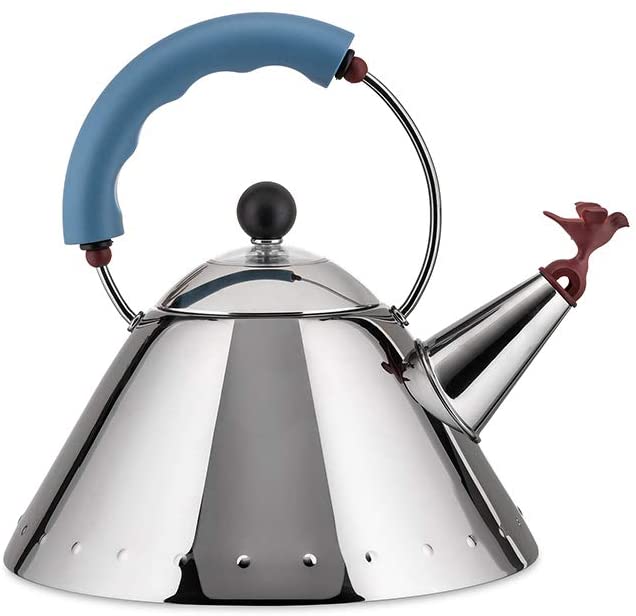 57
Problem Boot an Boje
Boje am Boot Befestigen und Lösen?
Am Steg ausgestiegen und jetzt das Boot an der Boje befestigen und dann wieder zum Steg holen?
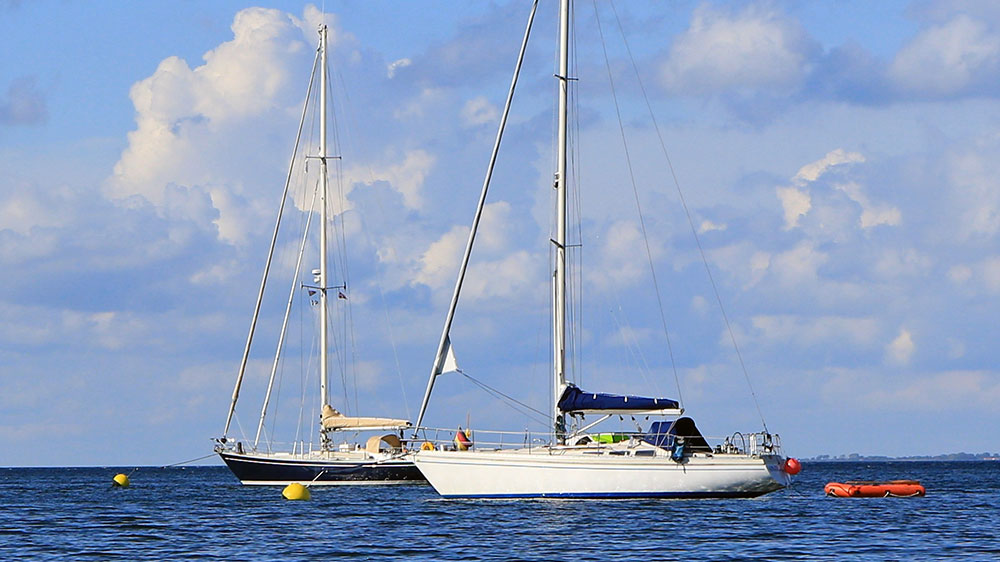 58
Problem Anker
Uraltes System, Anker ist immer unsicher


Befestigen an Boje
Übersystem zur Überprüfung
Boje mit automatischer Halterung
Fahrt zur Boje ferngesteuert
Automatisches Befestigen des Bootes
Miniboot mit Seil als Bojensucher
Quelle: Blauwasser.de
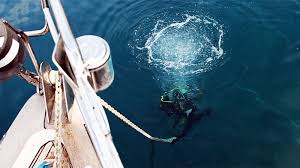 59
Problem Besteckschublade
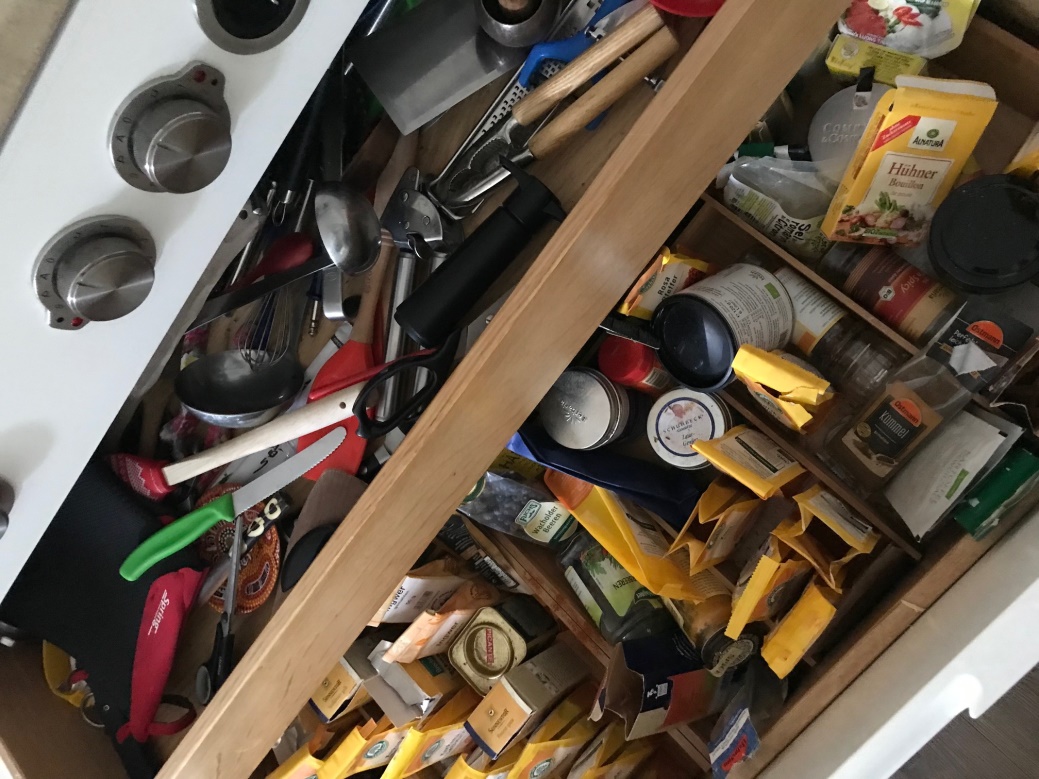 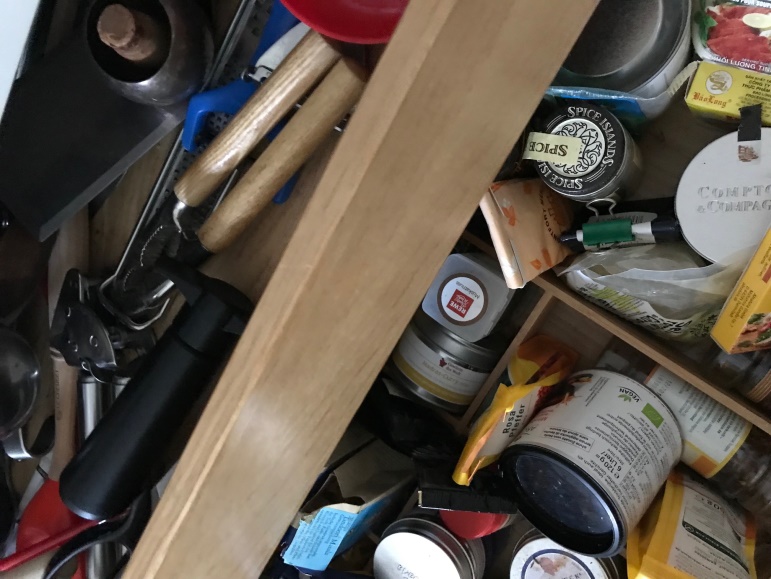 60
Problem Kleidung
Entweder zu warm oder zu kalt
Bionik: Fell, Gefieder, Schuppen …
Lösung: 


	- Fasern, die abstehen
	- bei Kälte zieht sich ein Körper 				zusammen und stellt die Haare auf
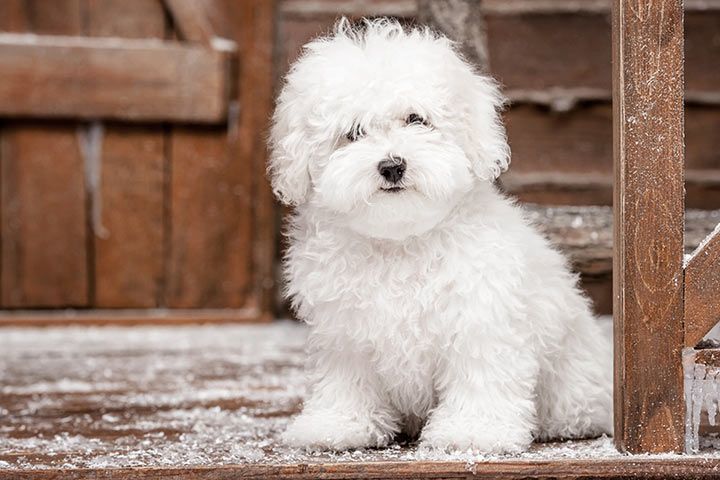 61
Problem dunkle Fenster
Ziel: 
bei Nutzung des Raumes gleiche Beleuchtung
Lösung: 
Lichtnachregelung mit Zusatzbeleuchtung und
Zusatzverschattung 
in der Fensterscheibe  
an der Fensterscheibe
In der Ebene des Vorhanges

Bildquelle: Fensterversandt.com Stuttgart
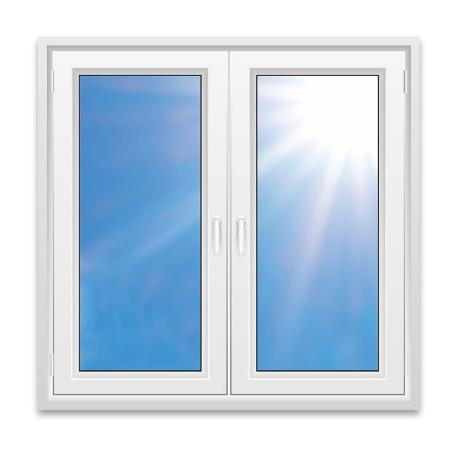 62
Problem Isolierfenster
Alternative zur Isolierglasscheibe

Fenster 
ohne Isolierglasscheibe
Fenster mit 3 Isolierebenen:
Rolladen, 
einfache Scheibe, 
Vorhang
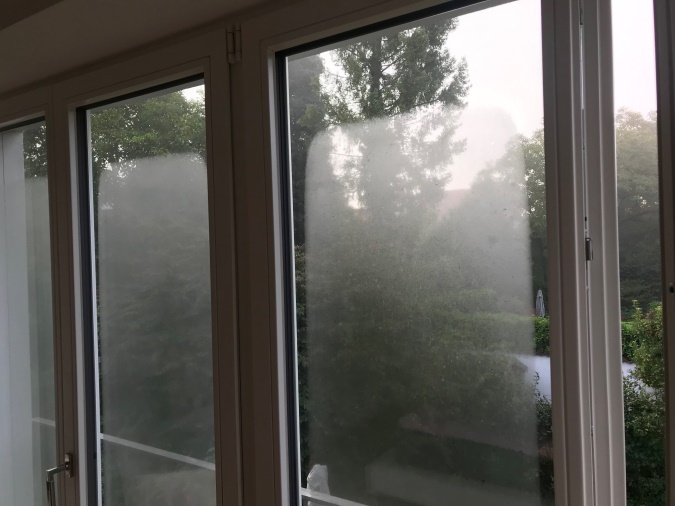 63
Problem: Handtuchheizkörper
Formgebung
	Für viele Handtücher
	und Bademantel
Oberfläche
	Rau, schwarz für den 
	Wärmeübergang
Energieversorgung
	Langsame Speicherung 
	und schnelle Abgabe
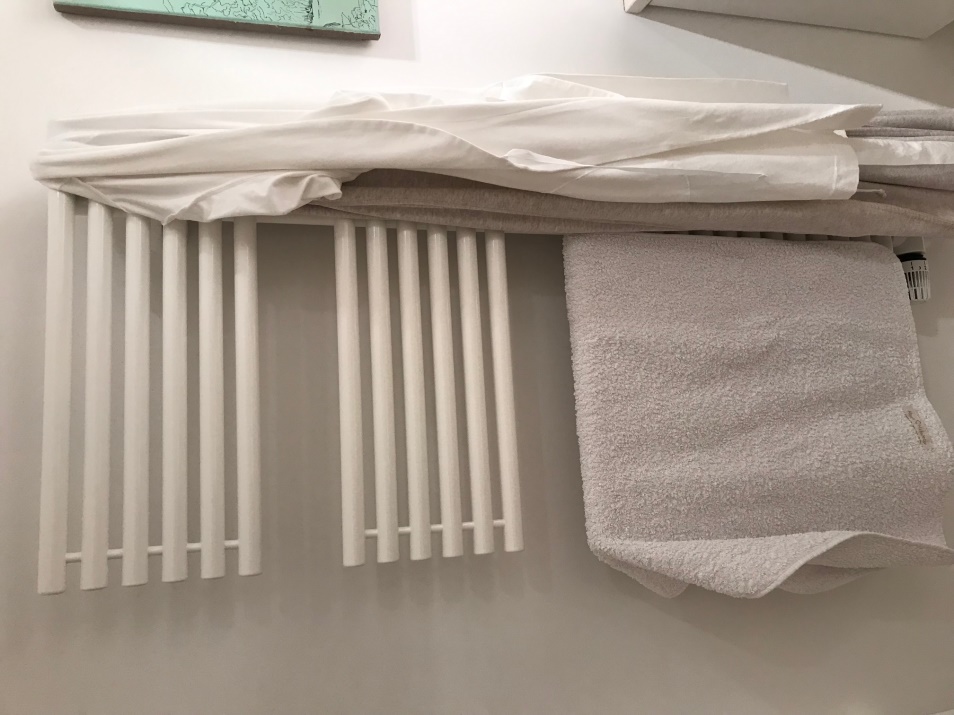 64
Problem Fahrrad
Reifen müssen aufgepumpt werden
Das Licht funktioniert nicht oder liegt daheim
Sattelstangenlicht wird vom Fahrradkorb verdeckt
Die Schaltung verschmutzt
Zu viele Bowdenzüge
Immer nur für eine Person
65
Problem Ampel
So viel Material für die Information fahren oder anhalten.
OLED-Folie
Sender für meinen
	Routenplaner für
	grüne Welle
Empfänger, damit sie 
	umschaltet, wenn ich komme
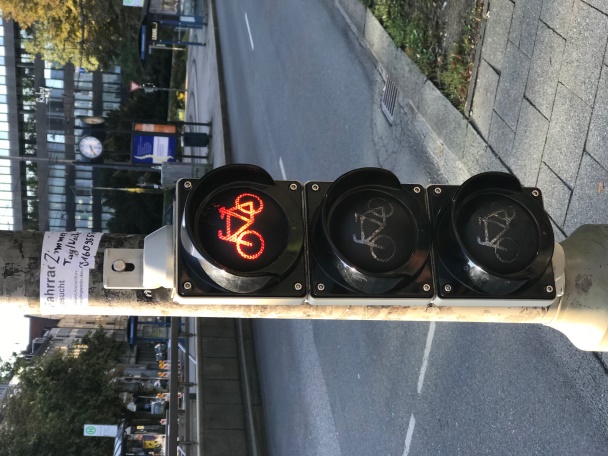 66
Problem Leuchte
Glühlampen erzeugen aus der eingespeisten Energie nur etwa 5% Licht, die restlichen 95 % werden in Wärme umgewandelt. Bei aktuellen LED Lampen sieht es deutlich besser aus. Hier werden etwa 40 % der eingesetzten Energie in sichtbares Licht umgewandelt und nur 60 % in Wärme.
Daher werden aufwändige Kühlkörper
	angeboten, die die Wärme abführen.
Können wir diese Wärme nutzen?
Und vielleicht sogar 
	in Energie umwandeln?
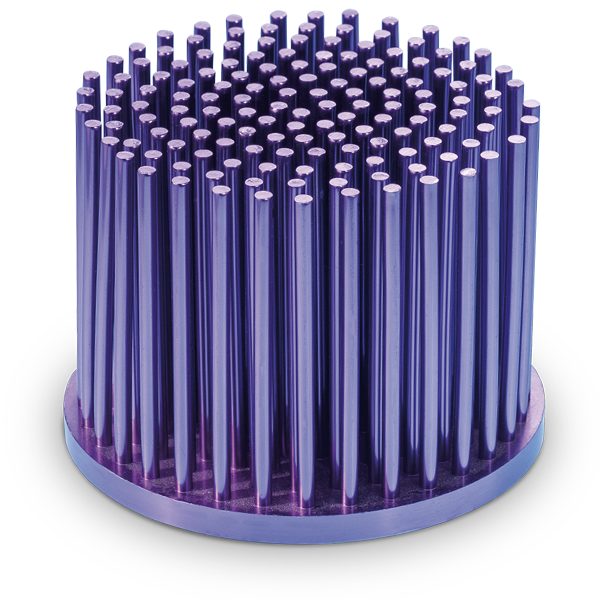 67
Problem Massagestab
Wenig beachtet, aber viel verkauft.
Freiheitsgrade:
Frequenz, Amplitude, Bewegung 	über der Fläche (Welle)
Steuerung 
über Mobiltelefon
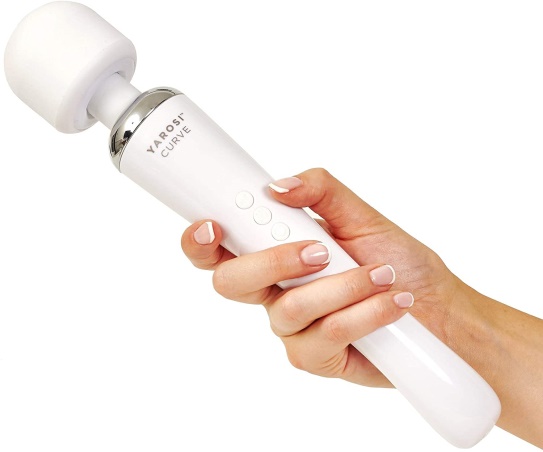 68
Problem Töpfe
So viele Töpfe
Nicht stapelbar
Alle ähnlich
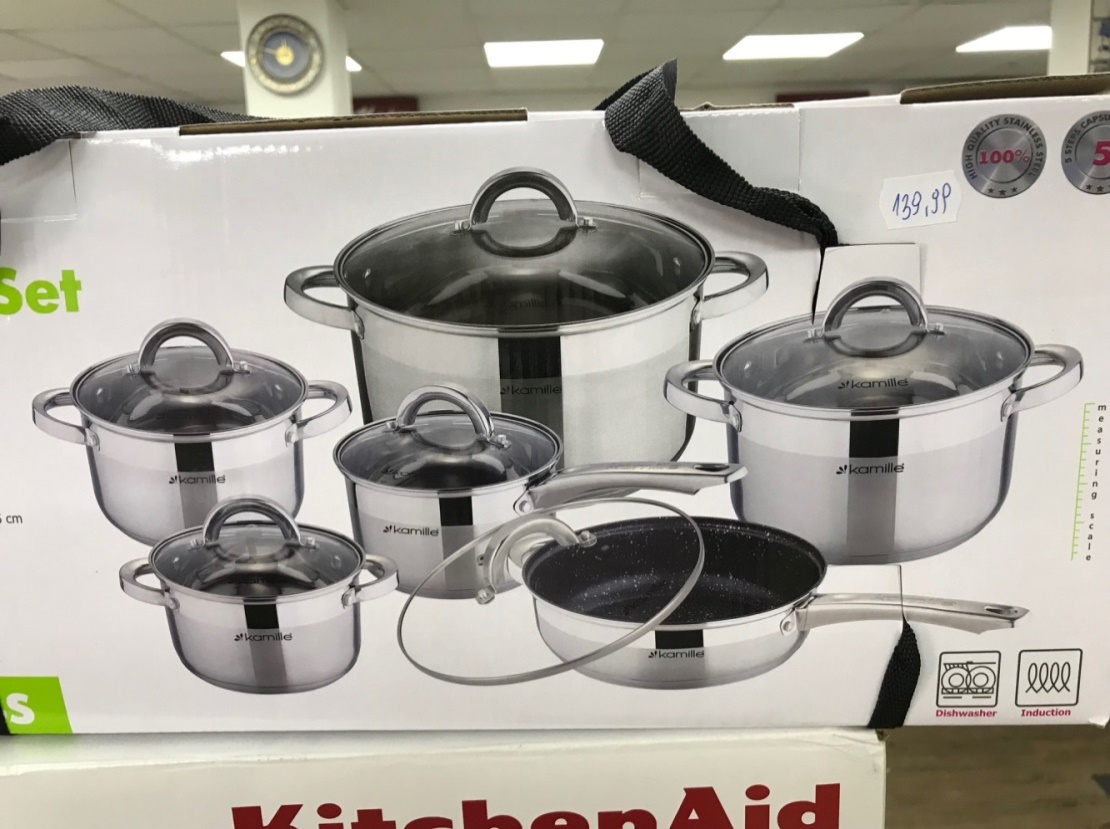 69
Problem Matratze
Braucht fast jeder.
Ist schwer und sperrig.
Sollte alle 10 Jahre ersetzt werden.
Braucht viel Rohstoff für die Herstellung und ist schwer zu entsorgen
Bett ohne Matratze
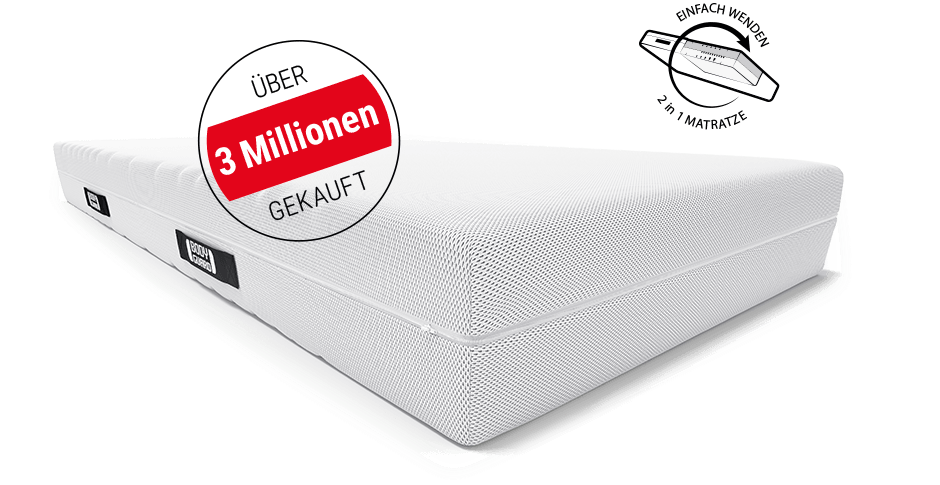 70
Problem Bettdecke
Muss häufig gewaschen werden
Ist zu dick oder zu dünn
Gemeinsame Decke oder zwei Decken
Lösungsansatz
temperierter,
gelüfteter,
umschlossener 
Raum über der Matratze
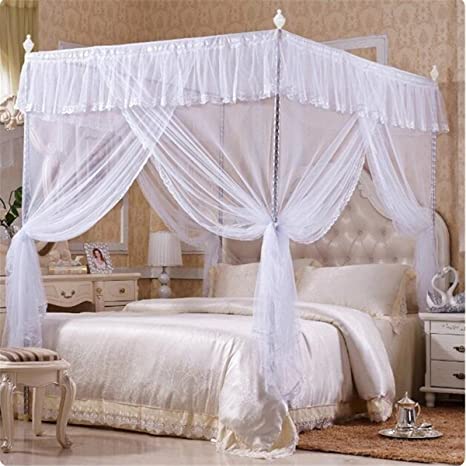 71
Ohne-Fragen
Türe ohne Türgriff
Haus ohne Zaun
Einkaufswagen ohne Rollen
…….

Alles zu hinterfragen kann nervig sein.
Es ist aber die Basis von Neuem.
Nicht arrogant hinterfragen sondern neugierig.
72
Entwicklungsaufgabe
73
It works convince yourself
Yes we can.
Vieles ist Glück aber vieles können wir auch erarbeiten
„Nicht jeder hat im Schlaf eine Erkenntnis, die die Wissenschaft revolutioniert. Voraussetzungen für den kreativen Kick sind ein über Jahre angehäufter Wissensschatz.“
„Der Erfinder der Glühbirne, Thomas Alva Edison soll auf die Frage, wie er auf seine Ideen gekommen sei, geantwortet haben: Ein Prozent Inspiration und 99 Prozent Transpiration.“

Nr. 36, 29.8.2002, Wirtschaftswoche
74
Wo erfinden: Über den Wolken
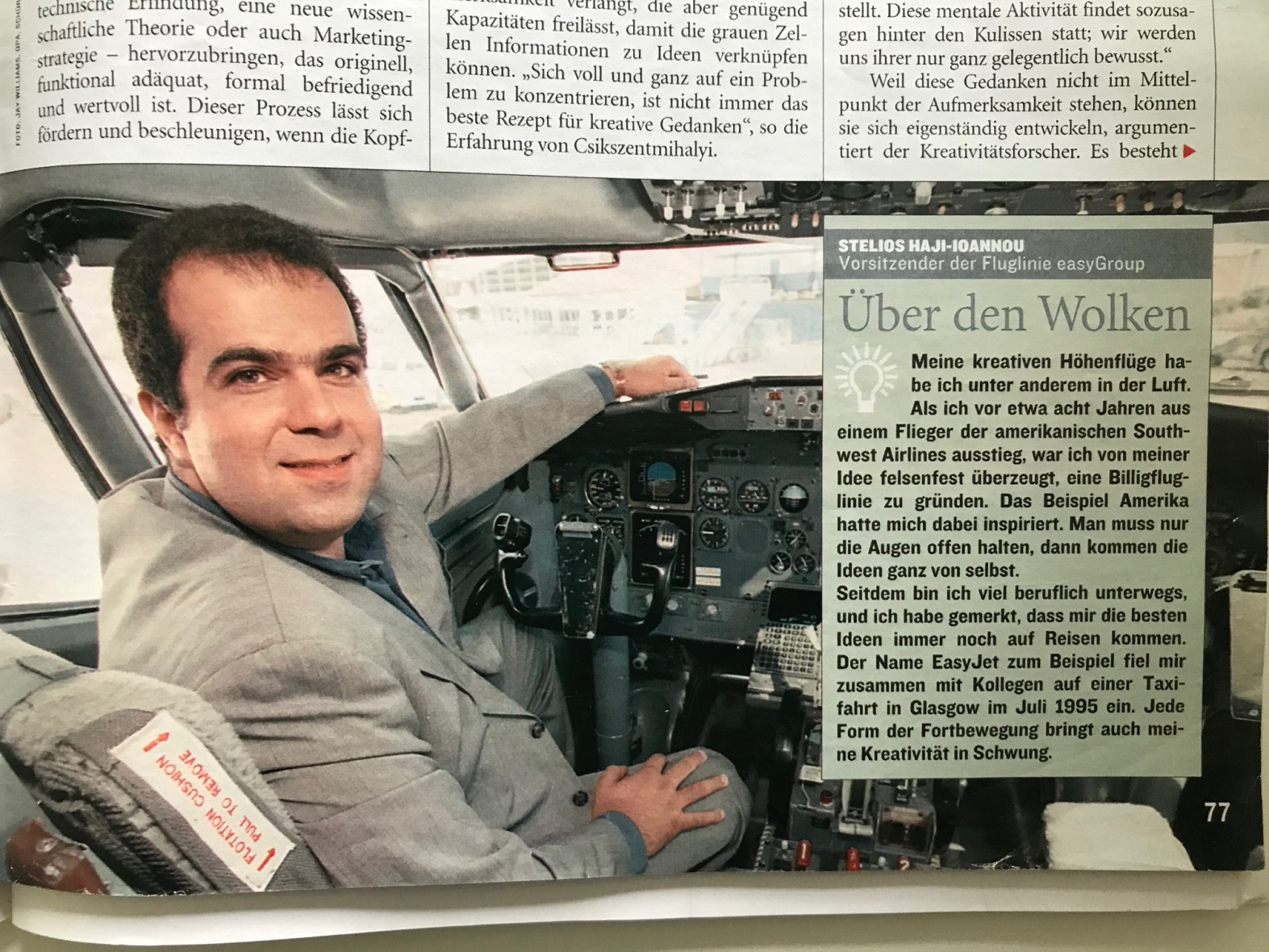 Nr. 36, 29.8.2002, Wirtschaftswoche
75
Beim Betrachten von Kunst
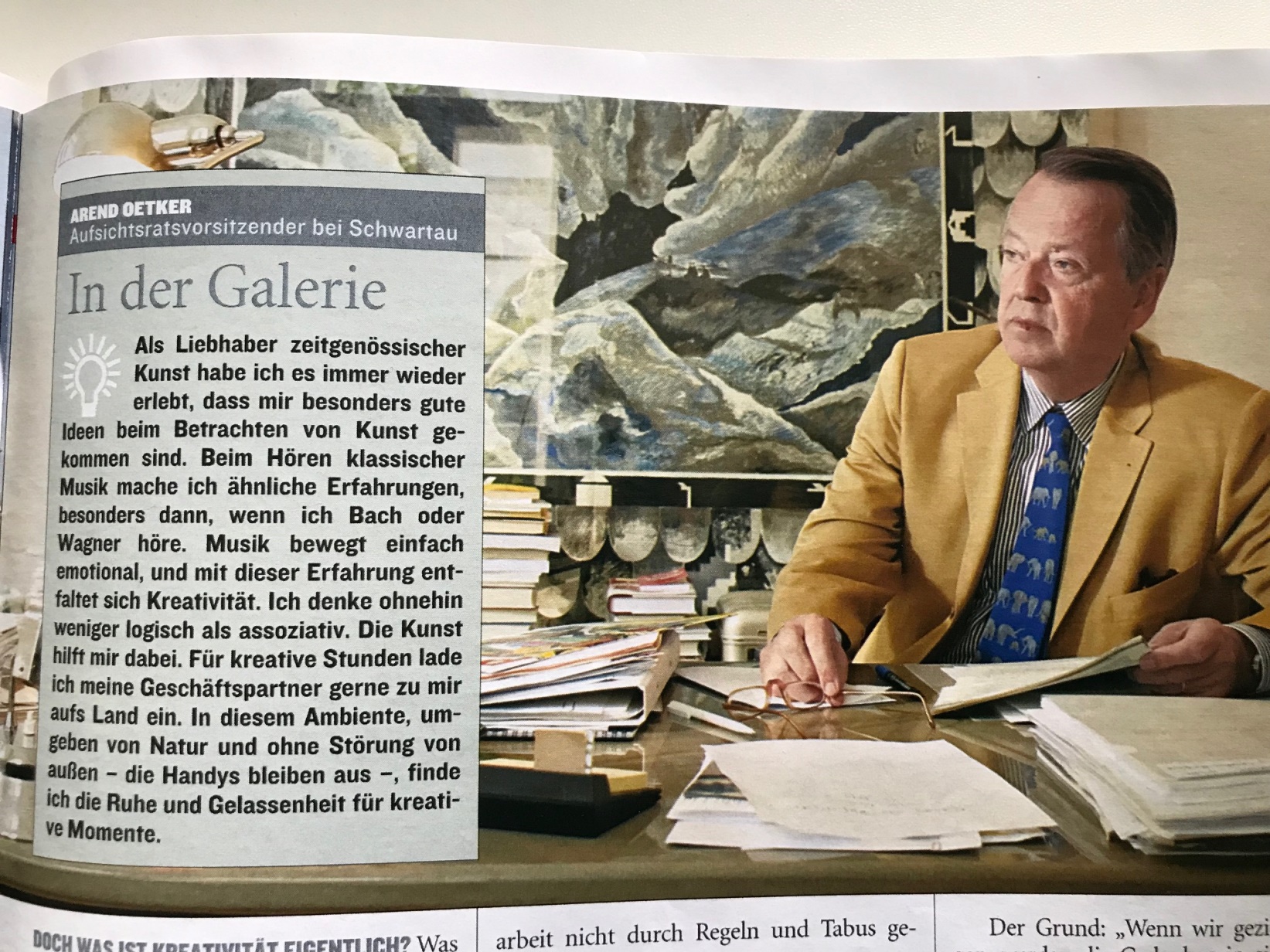 Nr. 36, 29.8.2002, Wirtschaftswoche
76
Im Garten
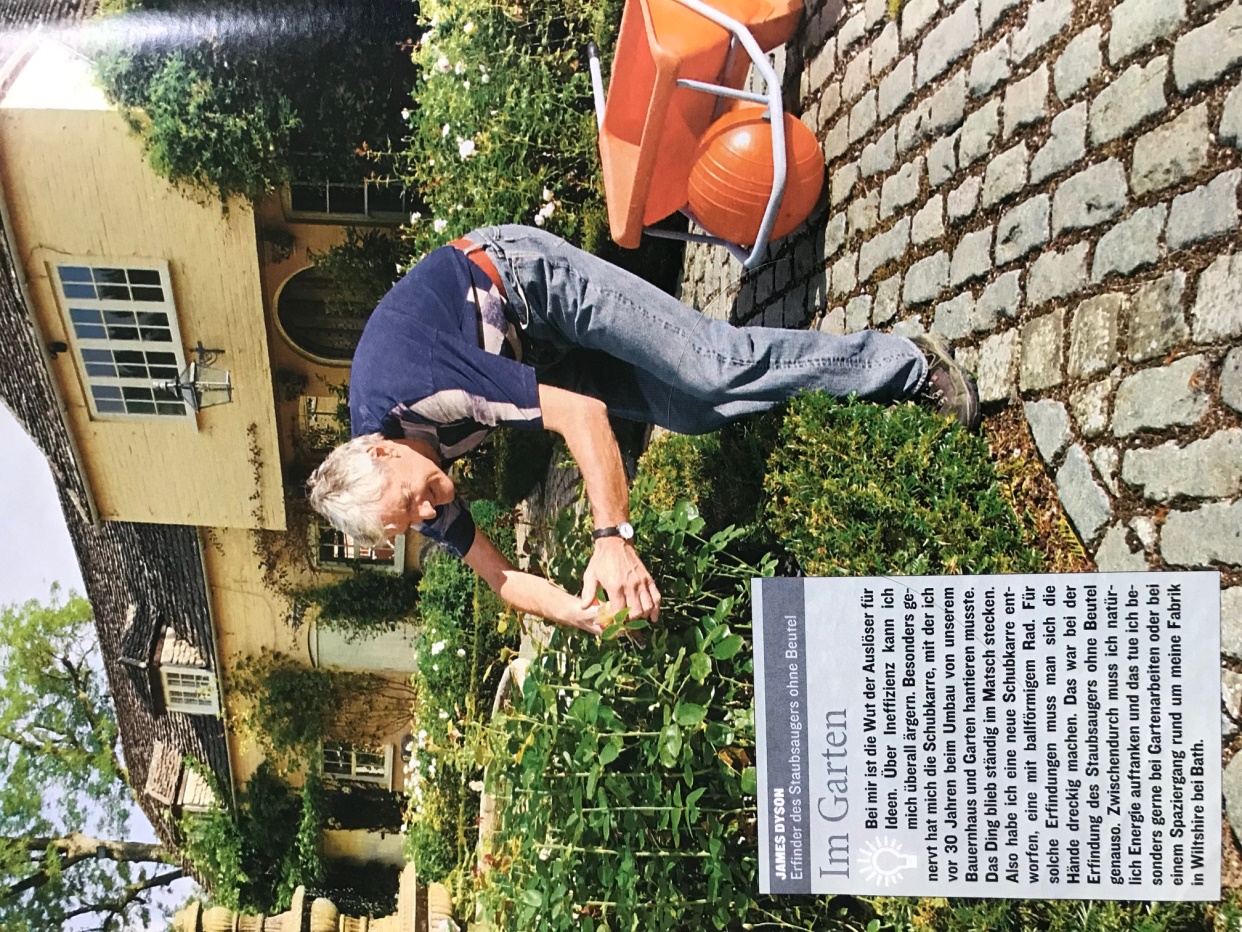 77
Nr. 36, 29.8.2002, Wirtschaftswoche
Im Taxi
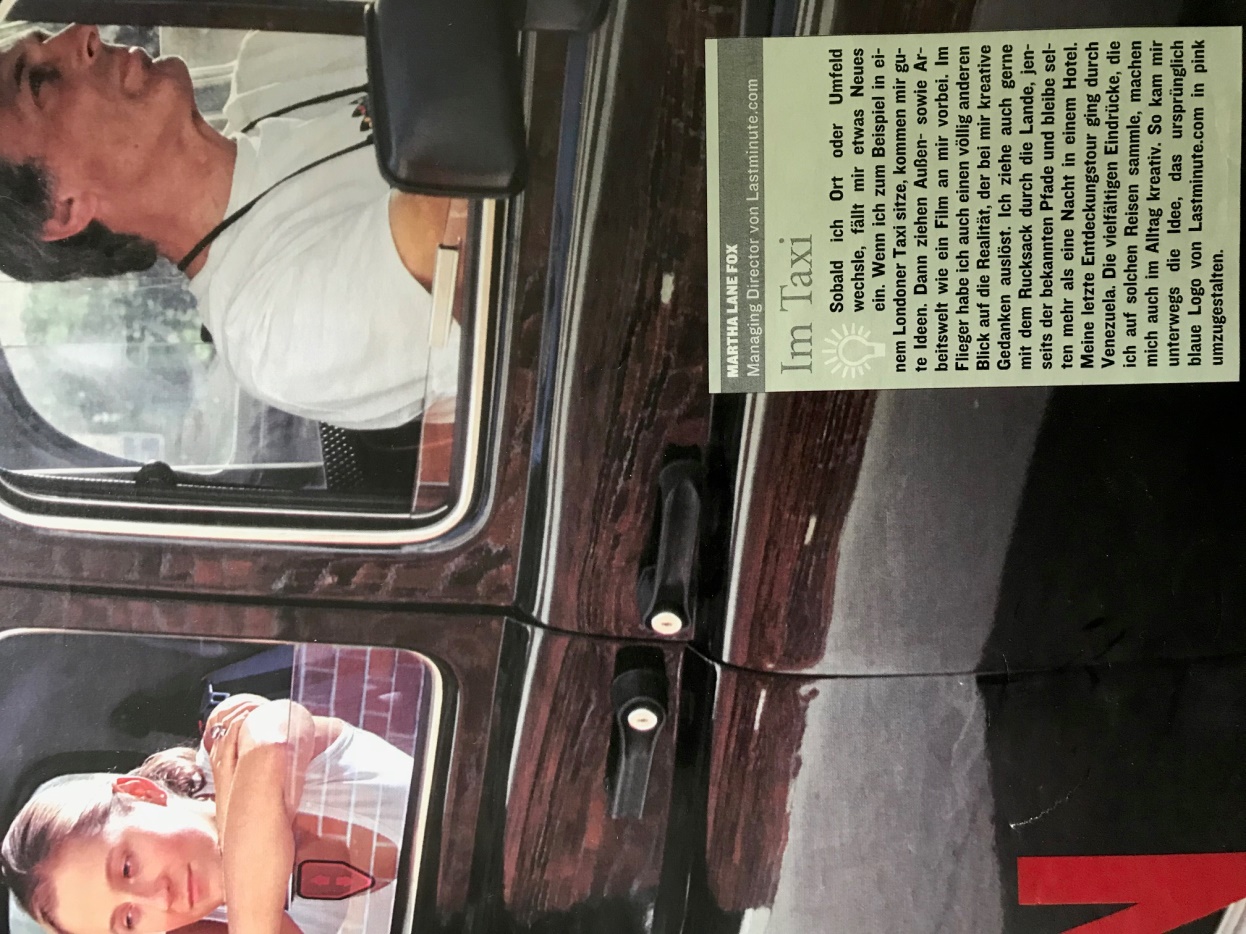 Nr. 36, 29.8.2002, Wirtschaftswoche
78
Bei Lasershows
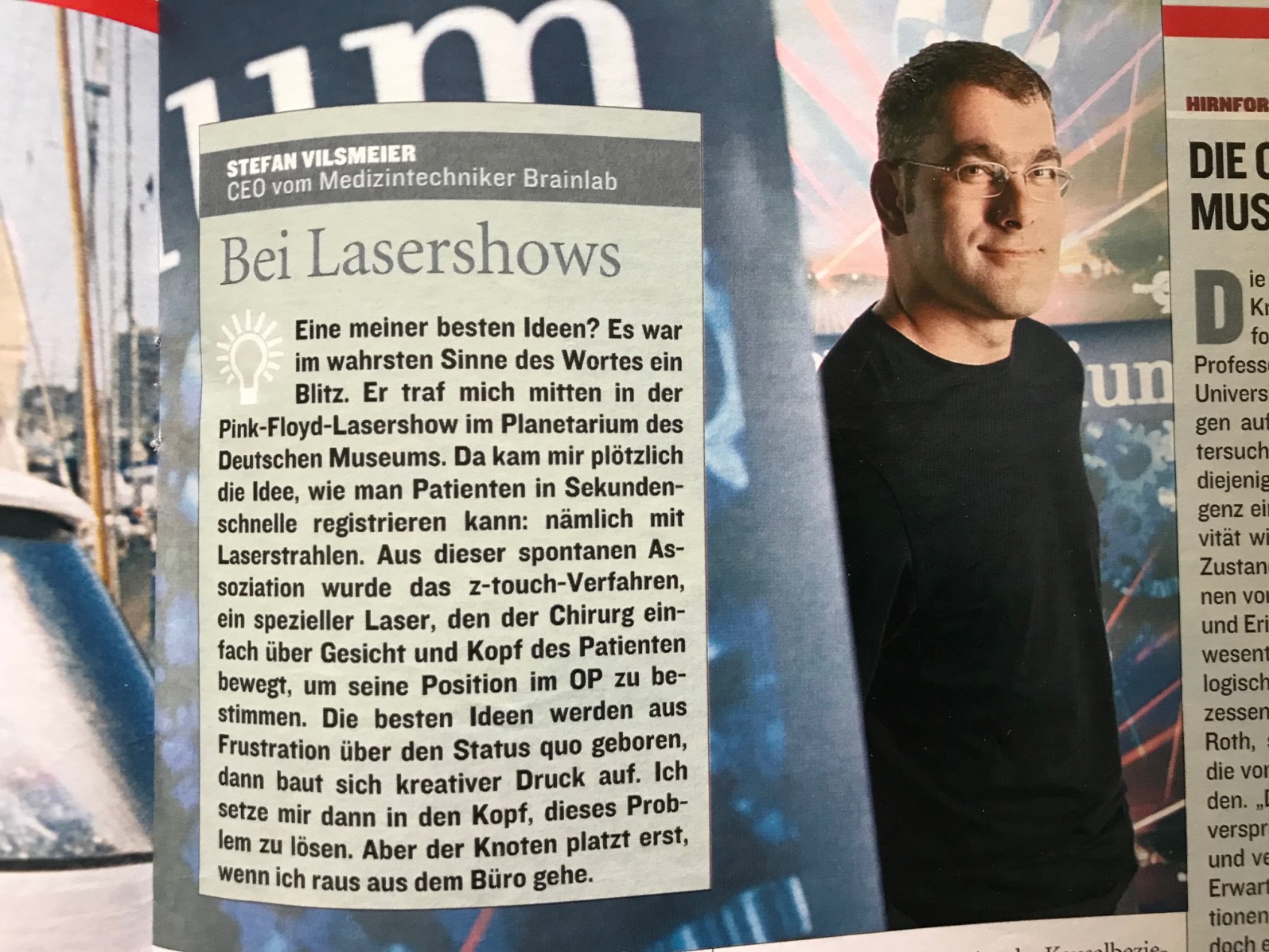 Nr. 36, 29.8.2002, Wirtschaftswoche
79
Sieben goldene Regeln
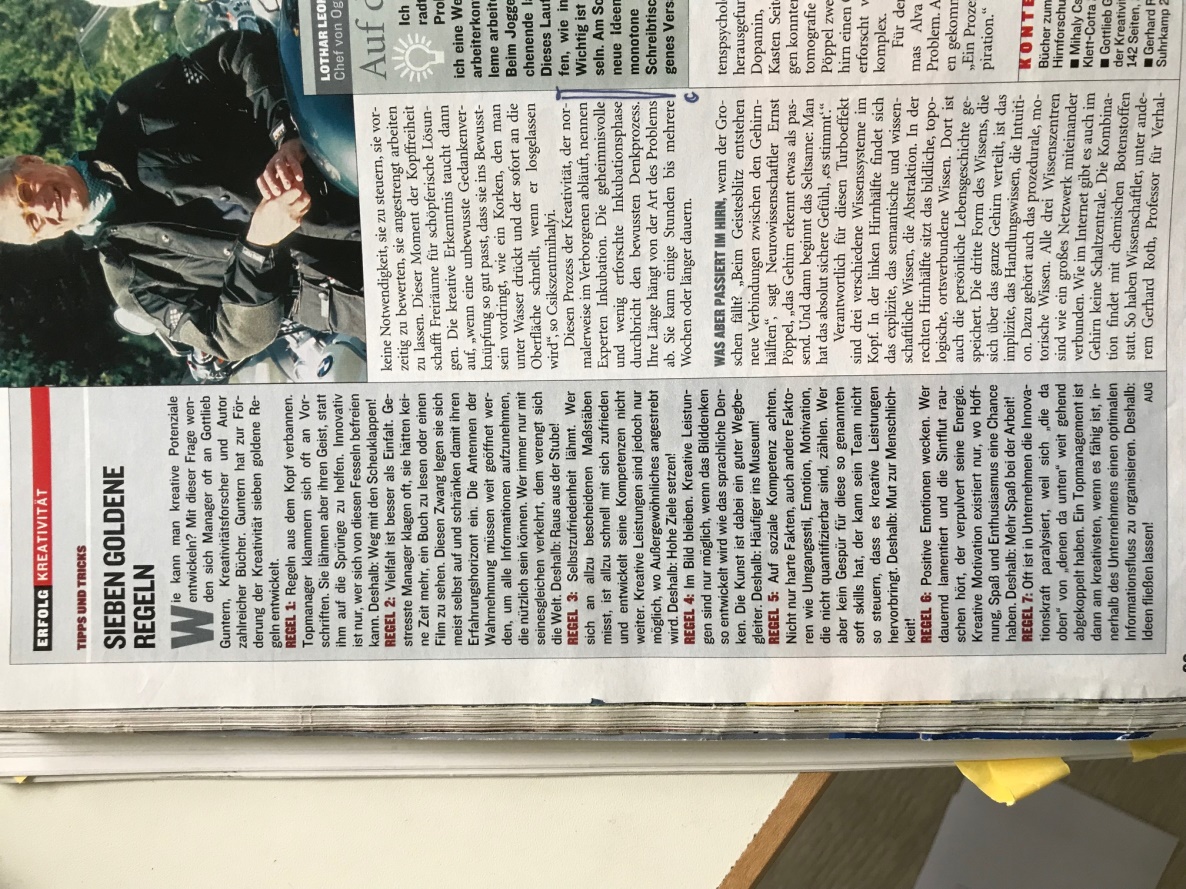 Nr. 36, 29.8.2002, Wirtschaftswoche
80
Erfindungsdefinition
Lehre zum technischen Handeln
Nur der Fachmann auf diesem Gebiet muss das verstehen
Einfache Versuche sind dem Fachmann zuzumuten, wenn es nicht gut beschrieben ist
Es muss weltweit neu sein.
Es muss erfinderisch sein – die Neuheit sollte nicht trivial sein.
Gewerblich anwendbar
betrifft nur wenige Ausnahmen bei der Anwendung durch den Arzt
81
Erfindung in der Rechtsprechung
Rechtsprechung
Wenn ein Funktionsprinzip für sich gesehen seit vielen Jahrzehnten bekannt ist, bedarf es in der Regel einer zusätzlichen Anregung, um dieses Prinzip erstmals bei Vorrichtungen einzusetzen, deren Einsatzzweck, Aufbau und  Funktionsweise ebenfalls seit vielen Jahrzehnten bekannt sind. (BGH, Urt. v. 15.6.2021, Az. XZR61/19)
Nach § 4 PatG gilt eine Erfindung als auf erfinderischer Tätigkeit beruhend, wenn sie sich für den Fachmann nicht in naheliegender Weise aus dem Stand der Technik ergibt.
82
Was ist eine Erfindung?
Praxis
In der Praxis bedarf es zur Widerlegung der erfinderi-schen Tätigkeit einer Argumentation, warum der Fach-mann eine konkrete Veranlassung hatte, bestimmte, (möglicherweise) für sich betrachtet bereits bekannte Merkmale zu der erfindungsgemäßen Lösung zu kom-binieren. In den meisten Fällen erfolgt dies unter An-knüpfung an bestimmte Vorveröffentlichungen, die bereits in bestimmte Richtungen deuten.
Davon abweichend kann dem Fachmann aber auch der Rückgriff auf Kenntnisse von bestimmten Merkmalen aus dem allgemeinen Fachwissen heraus zugemutet werden.
83
Gesetz der Unerschöpflichkeit der technischen Entwicklung
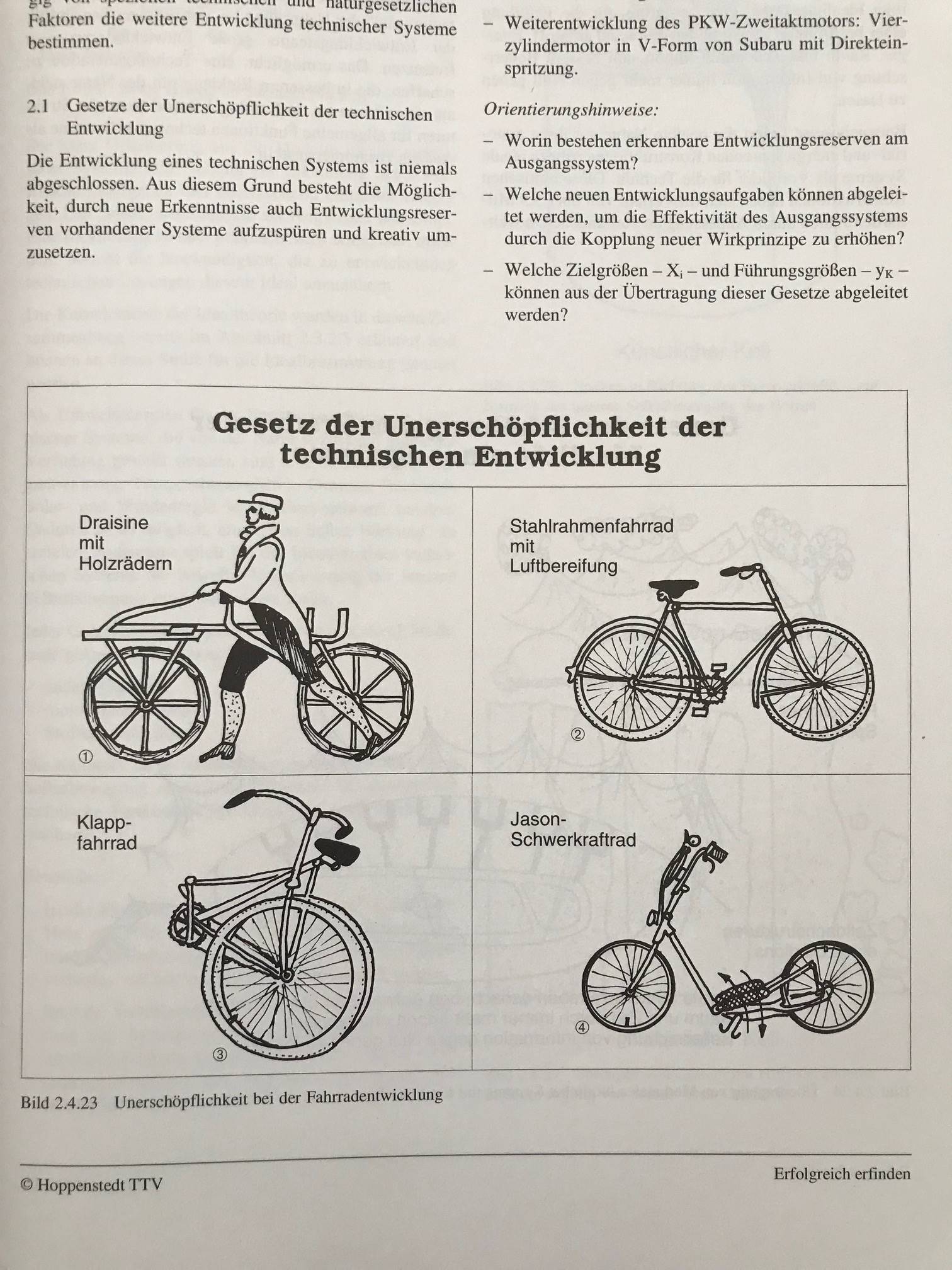 84
Tshobo
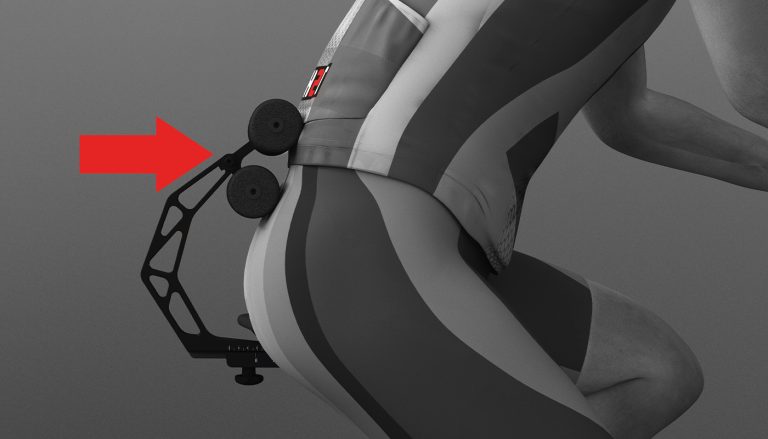 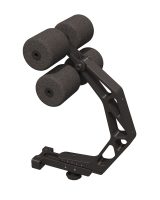 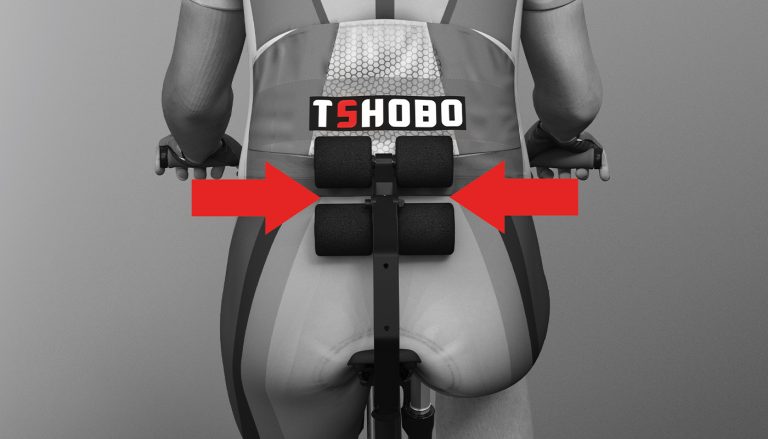 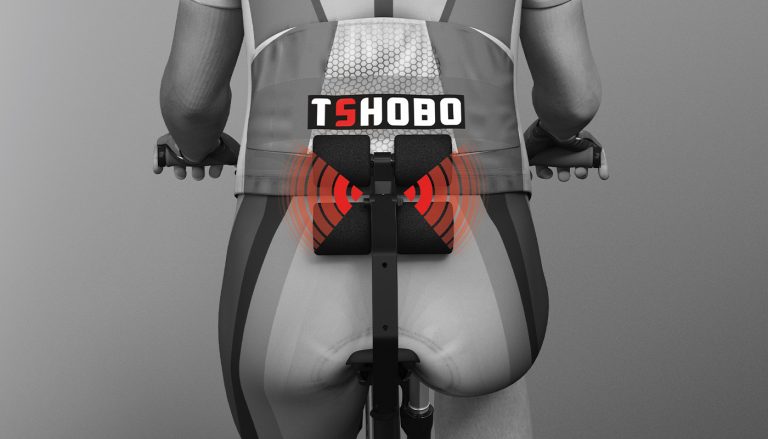 85
Altes neu erfinden
Häufig können alte oder uralte Lösungen, die kaum noch genutzt werden mit neuer Technik wieder eine Renaissance 
	erleben.
Holzheizung – Zentralheizung – 
	elektronisch gesteuerte 
	Holzheizung
Wie war es früher und kann ich
	das mit den heute zur 
	Verfügung stehenden Mitteln 
	viel besser machen?
Z.B. Vertreiben von 
	Wildschweinen mit Laserlicht,
	Filterkaffee
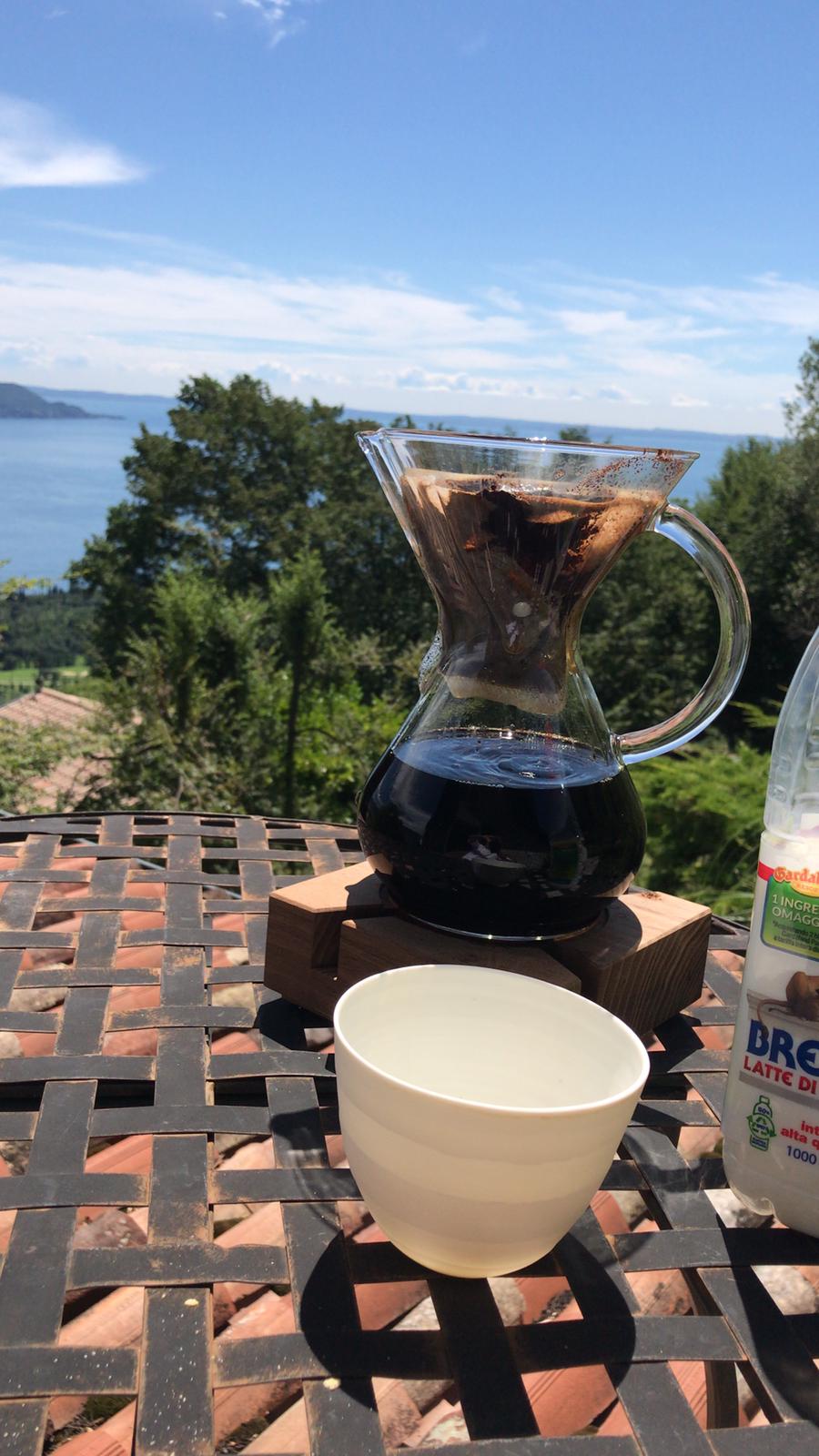 86
Widerspruchsorientierte Innovationsstrategie
87
Entstehungsetappe
88
Dynamisierungsetappe
89
Obersystembildung
90
Optimierungsetappe
91
Miniaturisierung
Flugzeug wird zur Ein-Mann-Drone
Display der Waschmaschine ist nur noch auf dem Handy
Brille wird zur customized Linse
Hörgerät im Ohr
Computer wird zum Handy
Die Glühbirne wird zur OLED
92
Bionik
93
Analogie Flügel
94
Übergang von der Instrumentalisierung zur Automatisierung
95
Morphologischer Kasten
96
Morphologische Gedanken
Was kann ich verändern
Wie kann ich es verändern
Bei den Vorschlägen noch nicht bewerten
Erst am Ende vorteilhafte Kombinationen zusammenstellen
Die sich daraus ergebenden Probleme weiterentwickeln
97
Variationen am Schnabel
98
Variation Ober- und Unterschnabel
99
Variation Blattform
100
Variationsmerkmale
101
Dokumentation
Chronologische Darstellung:
gebundenes Heft mit Seitenzahlen, Kalender
auf jeder Seite Datum, Unterschrift
Unterschriften auch von Zeugen
durch Hinweis auf gesonderte Dokumentationen ergänzen (techn. Zeichnungen, Veröffentlichungen, Protokolle etc.)
Leerzeilen, -seiten  und Änderungen sauber streichen, Streichungen und Einfügungen mit gesondertem Datum und Unterschrift versehen
Heute eher als Worddokument mit Änderungen verfolgen
Vorteil:
Erfindungen und Schöpfungen werden auch später sowohl für technische Schutzrechte als auch im Design- und Urheberbereich mit Datum nachvollziehbar
102
Übung zu Motivation
Wir wählen eine Aufgabe eines Teilnehmers aus
Dieses Problem bearbeiten wir unter Anleitung mit der Kreativitätstechnik Design Thinking
Danach können wir noch weitere Probleme mit dieser Technik bearbeiten
103
3. Strukturierung
104
Strukturierung von Erfindungen
Patente, Marken
Designs, Geschäftsideen, Computerprogramme
national und international				
Übung: Idee als Schutzrecht formulieren
105
Gewerbliche Schutzrechte
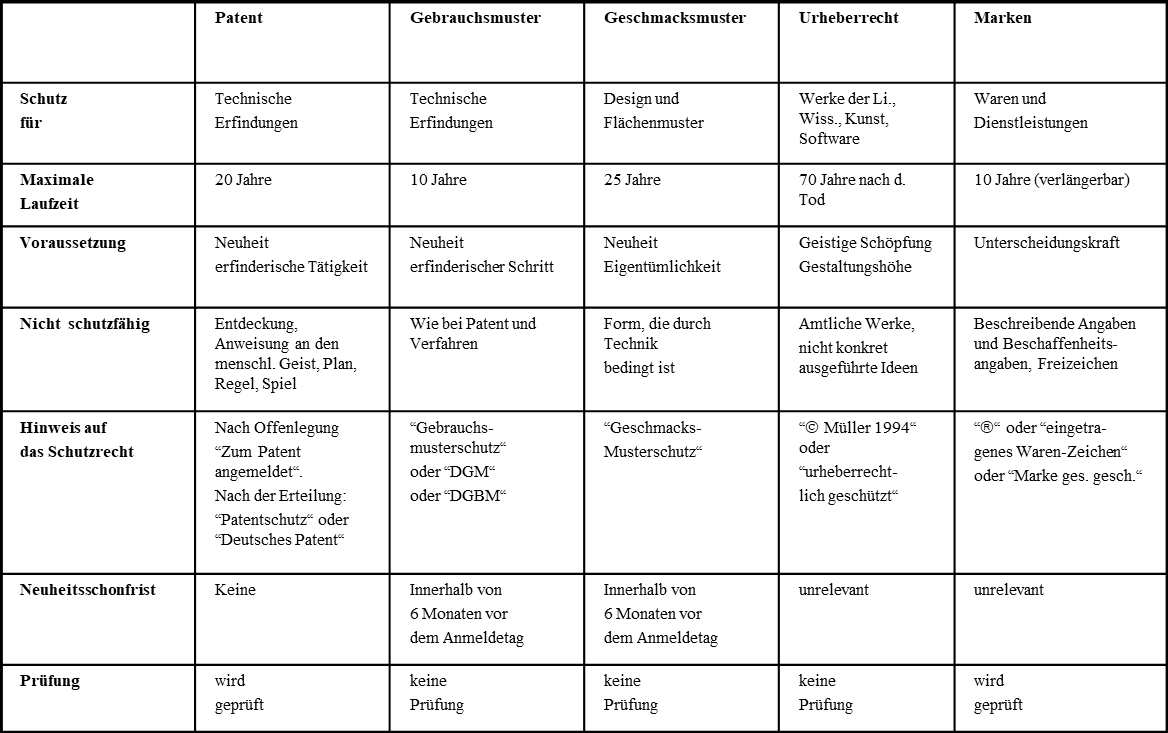 106
Kombination von Schutzrechten
107
Copyright
Urheberrechtsschutz
 Verwertungsrecht an einer Schöpfung
umfasst:
Quellcode
Flussdiagramme
Forderungskatalog
Entsteht durch den schöpferischen Akt
Der schöpferische Akt muss notfalls nachgewiesen werden können.
  Dokumentation
108
Kategorien
Vorrichtung
konkret beschreibbar mit den notwendigen Merkmalen
Verfahren
häufig großer Schutzbereich
nicht zulässig bei Gebrauchsmustern
Verwendung
kleiner Schutzbereich
Alle 3 Kategorien sind kombinierbar
109
Beschreibung der Merkmale
Welche bekannten Merkmale brauche ich unbedingt?
	Besteckschublade mit mehreren 	Unterteilungen …
Was könnten neue Merkmale sein?
	… dadurch gekennzeichnet, dass sie mehrere 	miteinander verbindbare Elemente aufweist.
Also Hauptanspruch:
1. Besteckschublade mit mehreren Unterteilungen, dadurch gekennzeichnet, dass sie mehrere miteinander verbindbare Elemente aufweist.
110
Unteransprüche
Wie könnte ich es noch besser machen oder genauer beschreiben? Was ist vorteilhaft, aber nicht notwendig.
2. Besteckschublade nach Anspruch 1, dadurch gekennzeichnet, dass die Elemente formschlüssig miteinander verbunden sind.
3. Besteckschublade nach Anspruch 1 oder 2, dadurch gekennzeichnet, dass die Elemente ineinander gesteckt sind.
4. Besteckschublade nach einem der vorhergehenden Ansprüche, dadurch gekennzeichnet, dass die Elemente unterschiedlich gefärbte Seitenflächen aufweisen.
111
Neuheit
Patente müssen neu sein, d.h. die Erfindung darf weltweit nicht bekannt sein: Neuheitsprüfung
Bei der Beurteilung der Neuheit ist zu berücksichtigen, dass die Offenbarung eines allgemeinen Begriffs die Neuheit eines speziellen Beispiels, das unter den offenbarten allgemeineren Begriff fällt, nicht vorwegnimmt; 
neuheitsschädlich ist dagegen die Offenbarung eines speziellen Begriffs für einen allgemeineren Anspruch, der den offenbarten speziellen Begriff einschließt, z. B. ist eine Offenbarung von Kupfer neuheitsschädlich für Metall als allgemeinen Begriff, aber nicht neuheits-schädlich für irgendein anderes Metall als Kupfer, und eine Offenbarung von Nieten ist neuheitsschädlich für Befestigungsmittel als allgemeinen Begriff, aber nicht neuheitsschädlich für irgendein anderes Befestigungs-mittel als Niete.
112
Erfindungshöhe
Patente müssen erfinderisch sein, d.h. sie dürfen sich dem Fachmann nicht in naheliegender Weise aus dem Stand der Technik ergeben.
 
In der Praxis bedarf des zur Widerlegung der erfinderischen Tätigkeit einer Argumentation, warum der Fachmann eine konkrete Veranlassung hatte, bestimmte, (möglicherweise) für sich betrachtet bereits bekannte, Merkmale zu der erfindungsgemäßen Lösung zu kombinieren. 
In den meisten Fällen erfolgt dies unter Anknüpfung an bestimmte Vorveröffentlichungen, die bereits in bestimmte Richtungen deuten. 
Davon abweichend kann dem Fachmann aber auch der Rückgriff auf Kenntnisse von bestimmten Merkmalen aus dem allgemeinen Fachwissen heraus zugemutet werden.
Die erfinderische Tätigkeit wird in der Regel nach dem sogenannten "Aufgabe-Lösungs-Ansatz" beurteilt, d. h. danach, ob die in der Patentanmeldung zur Bewältigung der technischen Aufgabe beschriebene Lösung für den Fachmann naheliegend ist.
113
Gewerbliche Anwendbarkeit
Patente müssen gewerblich anwendbar sein, d.h. im Wesentlichen, dass die Erfindung nicht für die Tätigkeit eines Arztes freizuhalten ist.
Medizinische und chirurgische Behandlungs- und Diagnoseverfahren sind hiervon ausgenommen und nicht patentierbar. 
Gleichwohl gelten aber Erzeugnisse, die in einem solchen Verfahren angewendet werden sollen, wie beispielsweise Operationsinstrumente oder Arzneimittel, als schutzfähig.
114
Software
Computerprogramme sind von der Patentierbarkeit ausgeschlossen, wenn sie als solche beansprucht werden. Der Ausschluss findet jedoch keine Anwendung auf Computerprogramme mit technischem Charakter.
Um technischen Charakter aufzuweisen und damit nicht von der Patentierbarkeit ausgeschlossen zu sein, muss ein Computerprogramm beim Ablauf auf einem Computer eine "weitere technische Wirkung" erzeugen.
Beispiele für eine weitere technische Wirkung, die einem Computerprogramm technischen Charakter verleiht, sind die Steuerung eines technischen Verfahrens oder der internen Funktionsweise des Computers selbst oder seiner Schnittstellen.
Nicht patentfähig ist die Wiedergabe von Information, die durch deren Inhalt gekennzeichnet ist.
115
First to file
Eigentlich stünde das Patent dem Erfinder zu.
Wenn nun ein anderer das Patent anmeldet, dann braucht man ein aufwändiges Interference Verfahren, um den true inventor zu ermitteln.
Außer USA haben sich daher alle Staaten für die pragmatische Lösung entschieden, festzulegen, dass der einen Anspruch auf das Patent hat, der es als erster anmeldet.
116
Beispiel zu First to file
Beispiel: Diskussionen auf einer Messe über erfinderische Lösungen. Einer meldet einfach am Abend noch alles zum Patent an. Dann hat nur dieser eine das Recht auf das Patent.
Daher bitte immer schnell anmelden – zumindest mit einfachen Worten die Lehre zum technischen Handeln, so dass ein Fachmann es ausführen kann.
117
Anmeldungen nicht auf deutsch
Anmeldungen können auch in einer anderen Sprache als Deutsch abgefasst sein (vgl. § 35a PatG). In diesem Fall ist je-doch eine deutsche Übersetzung innerhalb einer Frist von drei Monaten nach Einreichung der Anmeldung nachzureichen. 
Ist die Anmeldung ganz oder teilweise in englischer oder fran-zösischer Sprache abgefasst, so verlängert sich die Frist zur Einreichung der deutschen Übersetzung auf zwölf Monate; 
wird für diese Anmeldung anstelle des Anmeldetages ein früherer Zeitpunkt als maßgebend in Anspruch genommen, endet die Frist jedoch spätestens mit Ablauf von 15 Monaten nach diesem Zeitpunkt. 
... Deutsche Übersetzungen von fremdsprachigen Dokumenten müssen von einem Rechtsanwalt oder Patentanwalt beglaubigt oder von einem öffentlich bestellten Übersetzer angefertigt sein (§ 14 Abs. 1 PatV).
118
Aufbau der Patentanmeldung
Kurze Beschreibung des Stands der Technik
	Die DE2012123456 beschreibt ein …
Aufgabe
	Die Aufgabe liegt darin, eine besonders einfache …
Lösung - unbedingt notwendiges Merkmal
	Diese Aufgabe wird mit einer Vorrichtung mit den 	Merkmalen des Patentanspruchs 1 gelöst.
Weiterbildungen – Nice to have
	Vorteilhaft ist es, wenn …
Ausführungsbeispiele an Figuren beschreiben
	Die Figur 1 zeigt …
Figuren 
	nur schwarze Linien auf weißem Grund
Zusammenfassung
119
Merkblätter des DPMA
Merkblatt für Patentanmelder
Tipps für Ihre Patentanmeldung
Merkblatt für die Abfassung von nach Merkmalen gegliederten Patentansprüchen
Anmeldeformular
Merkblatt zur Erstellung der Zusammenfassung
Erfinderbenennung
120
QLC Hinterlegung
Der Verfasser favorisiert die Hinterlegung der Erfindung beim DPMA.
Sie kann als QLC Anmeldung leicht und schnell selbst gemacht werden.
Sie sichert nur eine Priorität und hat weder eine Recherche, noch eine Prüfung noch eine Veröffentlichung zur Folge.
Das ist ein erster Schritt, auf den dann eine reguläre Anmeldung folgen sollte, wenn die Erfindung erfolgversprechend ist.
121
Minimalvoraussetzungen
Minimalvoraussetzungen für eine Priorität:
Beschreibung 	Text (Ansprüche, Figuren sind sinnvoll 	aber nicht notwendig)
Anmelder	Name und Adresse
Antrag	Hiermit beantrage ich ein Patent für die 	im folgenden beschriebene  Erfindung
Unterschrift 	(die Notwendigkeit ist umstritten)
Eingang beim Patentamt
122
Hinterlegungsbeispiel
Patentanmeldung - Antrag
	Für die beiliegenden Unterlagen beantrage ich ein Patent.
Anmelder:	Firma oder Privatperson
Beschreibung:
	Hier steht alles, was Sie sich haben einfallen lassen, am besten sogar noch mit einer Zeichnungen erläutert.
Patentanspruch: 
	Hier steht eine kurze Zusammenfassung Ihrer Erfindung.
Unterschrift
123
Vorteile der Hinterlegung
International anerkannter Anmeldetag
Ein Jahr Priorität für weitere Anmeldungen im Inland und im Ausland
Keine Veröffentlichung
Keine Kosten
Wenig Aufwand
In Gruppen kann jeden Abend eine Hinterlegung als Zusammenfassung der Erfindungen und Gedanken ans DPMA gefaxt werden.
124
Provisorische Anmeldung
Häufig werden provisorische Anmeldungen empfohlen.
Die provisorische Anmeldung ist nicht perfekt.
Es werden Anmeldegebühr und Recherchegebühr eingezahlt.
Und es wird innerhalb des Prioritätsjahres eine ordentliche Anmeldung eingereicht, wenn die Recherche positiv ausfällt
125
Provisorische Anmeldung versus Hinterlegung
Die Recherche ist nur so gut wie die Ansprüche, daher sollte Rechercheantrag erst gestellt werden, wenn die Ansprüche sehr gut sind.
Eine Recherche beginnt das Amt erst nach etwa 3 Monaten und ein früherer Antrag ist daher ohne Effekt.
Das Zahlen der Anmeldegebühr führt zur Veröffentlichung, auch wenn man das eventuell in 18 Monaten gar nicht mehr will.
Daher lieber viele Hinterlegungen, die nichts kosten, und dann eine ordentliche Anmeldung mit Recherche- oder Prüfungsantrag.
126
Übung zu Strukturierung
Idee als Lehre zum technischen Handeln formulieren
Entweder eigene Idee oder eine Idee einer Gruppe oder eine Idee aus den Beispielen
mit viele Varianten
mit mehreren Ausführungsbeispielen
mit vielen Unteransprüchen 
und auch gleich beim Patentamt hinterlegen
127
Recherche
128
Recherchestrategien
Freedom to operate Recherche
Stand der Technik Recherche
Praxisbeispiel an einer der Ideen der Teilnehmer		

Übung: eigene Idee recherchieren
129
Auffindbare Dokumente
Alle Patent- und Gebrauchsmuster-anmeldungen werden erst 18 Monate nach dem ersten Anmeldetag veröffentlicht.
Der erste Anmeldetag ergibt sich aus der frühesten Priorität der Anmeldung.
Wenn ein Patent erteilt oder ein Gebrauchsmuster eingetragen wird, dann wird es bereits mit der Eintragung veröffentlicht.
Das ist bei Patentanmeldungen selten aber bei Gebrauchsmusteranmeldungen die Regel, da Gebrauchsmuster etwa 2 Monate nach der Anmeldung veröffentlicht werden.
130
Analyse des Patentdokuments
A-Schrift oder B-Schrift BluePatent
Nur ein sehr kleiner Prozentsatz der veröffentlichten Anmeldungen führen zu einem Unterlassungsanspruch § 139 PatG
jünger als 20 Jahre und
erteilt und
kritischer Schutzbereich
Familienrecherche z.B. über Depatisnet
Patentklassifikation für die Recherche
Ländercodes
131
20 oder 21 Jahre Schutz?
Patente haben eine Schutzdauer von 20 Jahren.
Wenn Sie aber erst eine nationale Anmeldung einreichen und am Ende des Prioritätsjahres eine weitere Anmeldung unter Inanspruchnahme der Priorität der Voranmeldung, dann haben Sie 21 Jahre Schutzdauer.
Z.B. Deutsche Anmeldung und deutsche Nachanmeldung oder Deutsche Anmeldung und dann EP- oder PCT-Anmeldung
132
Aufbau einer Patentveröffentlichung
Wie liest man eine Patentveröffentlichung?
Nummern auf dem Deckblatt
Internationale Patentklassifikation IPC























					


					Skript von  Yuriy Shkonda RWTH Aachen
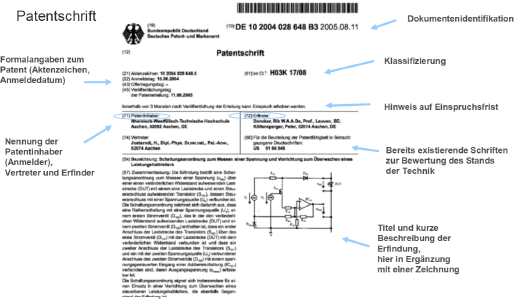 133
Freedom to operate Recherche
Hier geht es darum, ob man etwas neues verkaufen darf - es könnte ja sein, dass ein Patent eines anderen im Weg ist.
Es geht somit nur um bereits erteilte Patente und Anmeldungen, die zu gefährlichen Patenten werden könnten.
Da die Laufzeit von Patenten weltweit maximal 20 Jahre ist, sind Patentveröffentlichungen, die älter als 20 Jahre sind, nicht mehr relevant.
Nur im Pharmabereich gibt es ergänzende Schutzzertifikate, die die Laufdauer eines Patents verlängern können.
Es geht somit um die Recherche von Patentveröffentlichungen, um die Ermittlung des Rechtsstands und der Patentfamilie und die Analyse des Schutzbereichs des Patents
134
Stand der Technik Recherche
Da jede Veröffentlichung vor dem Anmeldedatum irgendwo auf der Welt einer Patenterteilung im Wege steht, sind die Patentämter auf Stand der Technik Recherchen spezialisiert
Hier zählen sogar nur gesprochene Vorträge, Zeitschriften, Werbeanzeigen, etc.
Meistens werden von den Ämtern aber Patent-dokumente vorgelegt, da die gut klassifiziert und recherchierbar sind
Auch eigene Veröffentlichungen sind patenthindernd.
Nur das Gebrauchsmustergesetz gewährt dem Erfinder eine Neuheitsschonfrist von 6 Monaten
135
Eigene Recherche
Depatisnet (Datenbank des DPMA)
	Basis, Erweitert, Experte
Espacenet (Datenbank des EPA)
	z.B. auch mit erweiterter Suche
USPTO (Datenbank des Patentamtes der USA)
Octimine (semantisches Recherchetool)	
Patentinformationszentrum der RWTH …
Blue Patent Recherchen
136
Rechercheaufwand
Wenn wir auf der x-Achse die Zeit oder den Aufwand eintragen, dann sehen wir, dass sich die auf der y-Achse abgelesene Qualität asymptotisch einem Grenzwert nähert.



Ewiges Recherchieren bringt somit immer weniger pro Zeiteinheit
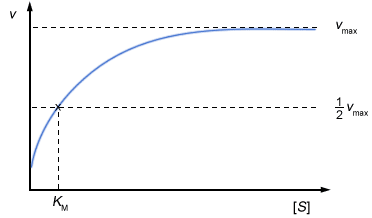 Amtliche Recherche
Patentanmeldung einreichen
Amtsgebühr bezahlen
	DPMA 40 - 60 Euro 	(EPA 125 – 260)
Recherchegebühr bezahlen DPMA 
	DPMA 300 Euro 		(EPA 1350)
Die Recherche wird in der Regel 4 bis 8 Monate nach dem ersten Anmeldetag durchgeführt, da das Amt erst dann alle relevanten Dokumente  vorliegen hat.
Vorteil: professionell und früher Anmeldetag
138
Idee wurde in der Recherche gefunden und nun?
Nochmals genau prüfen, ob das wirklich die eigene Idee ist
Vielleicht gibt die gefundene Veröffentlichung eine Anregung, es noch besser zu machen
Rechtsstand und Akteneinsicht, um zu sehen, ob ein rechtskräftiges Schutzrecht vorliegt
Mitbenutzungsrecht klären. Viele Anmelder konnten zwar anmelden aber nicht vermarkten
139
Patentumgehung
Eine Verletzung liegt in der Regel nur dann vor, wenn alle Merkmale eines unabhängigen Anspruchs realisiert werden.
Daher stellt sich zunächst die Frage, ob auf ein Merkmal verzichtet werden kann oder ob ein Merkmal durch ein nicht gleich wirkendes Mittel ersetzt werden kann.
Auch eine schlechtere Alternative kann patentiert werden, da ein technischer Fortschritt keine Schutzvoraussetzung ist.
140
Permanente Recherche
Wenn bei einer Recherche nichts gefunden wird, heißt das ggf. nur, dass die relevante Druckschrift noch nicht veröffentlicht ist.
Daher ist es ratsam, ein Rechercheprofil anzulegen und regelmäßig neu hinzugekommene Dokumente zu prüfen.
Manchmal findet man auch eine A-Schrift und dann kann man einfach abwarten, ob demnächst die B-Schrift veröffentlicht wird.
Wenn der Fall aber relevant ist, dann ist eine Akteneinsicht in regelmäßigen Abständen anzuraten.
141
Übungen zur Recherche
Eigene Recherchen durchführen
Depatisnet und Espacenet vergleichen
Recherchebericht mit Kritik am Stand der Technik
Einleitung für die Patentanmeldung formulieren
142
5. Schutz
143
Schutz von Erfindungen
Abschätzung des wirtschaftlichen Potentials
Patentanmeldung zu einer realen Erfindung eines Teilnehmers
Patentansprüche, Beschreibung, Formular
Gebrauchsmuster, Designschutz, Markenschutz			

Übung: Patentanmeldung formulieren
144
Know-How
Nur geheimes Know-How ist geschützt

Geheimhaltungsverpflichtung
	Nur wirksam, wenn nachweisbar, was geheim 	gehalten werden soll
Dokumentation
schriftlich (Kopien aus Protokollheft) verheftet
Deckblatt mit Datum, Name und Unterschrift des Übergebenden und des Empfängers, Verweis auf Vertrag
Doppel für die eigenen Unterlagen
Arbeitnehmer sind in der Regel nicht zur 	Geheimhaltung verpflichtet. Sie können nach dem 	Ausscheiden Erfindungen der Firma selber nutzen.
145
Strategischer Ablauf
Kurzrecherche
Hinterlegung, provisorische oder reguläre Anmeldung
Kooperation, Lizenz – möglichst früh
Auslandsanmeldungen
Prüfungsverfahren
Verletzung
146
Anmelde-Strategie
0	Monate	QLC-Anmeldung (prov. Sicherung)

4 	Monate	nationale Patentanmeldung mit 	Recherche- oder Prüfungsantrag
 
10	Monate	Rechercheergebnis, Prüfungsbescheid
 
12	Monate	PCT-Nachanmeldung
 
18	Monate	Rechercheergebnis und Veröffentlichung
 
19	Monate	gegebenenfalls Antrag auf vorläufige 			Prüfung
 
30	Monate	nationale und regionale Anmeldungen
147
Uneinheitlichkeit
Mehrere Erfindungen in einer Anmeldung       
Kein Problem für
	Priorität		0Recherche (Patentanspruchs-Reihenfolge)	4 - 8Prüfung (Patentanspruchs-Reihenfolge)		4 - 8               Internationale Anmeldung (neue Reihenfolge)	12Internationale Recherche		15Internationale Veröffentlichung		18Internationale Vorläufige Prüfung		19Nationale Weiterverfolgung (neue Reihenfolge)	30Nationale Recherche		33Nationale Prüfung		ca. 60d.h. noch nach 5 Jahren Teilungsmöglichkeit
Die Zeiten sind jeweils in Monaten angegeben.
148
Veröffentlichung
Schriftliche oder mündliche Mitteilung an einen unbegrenzten Personenkreis
Ein unbegrenzter Personenkreis ist nicht leicht abzählbar
Meist auf Vorträgen, im Internet, durch Verkäufe
Auslegung in einer Bibliothek, auch wenn es real keiner sieht, mit dem strategischen Vorteil, dass die Veröffentlichung nur dem Auslegenden bekannt ist.
149
Folgen der Veröffentlichung
Vorteil
Kein anderer kann darauf ein Patent bekommen

Nachteil
Man muss sich auch selber erfinderisch davon abheben, um ein Patent zu erhalten
150
Übung zum Schutz von Erfindungen
Beschreibung der eigenen Erfindung
mit Diskussion des Stands der Technik
Aufgabe
Lösung
Vorteilhaften Weiterbildungen
Figurenbeschreibung mehrerer Ausführungsbeispiele
mit mehreren Figuren 
mit vielen Patentansprüchen
151
6. Anmeldungen
152
Anmeldeverfahren
Deutsche, Europäische, Internationale Verfahren
Anmeldung, Erteilung, Einspruch/Widerspruch
Hinterlegung					
Übung: Patentanmeldung einreichen
153
Patenterteilungsverfahren DE
Optional Hinterlegung ohne Anmeldegebühr
Anmeldung mit Anmeldegebühr
Optional Recherche- und/oder Prüfungsantrag (gebührenpflichtig)
Spätestens 7 Jahre nach der Anmeldung
12 Monate nach der ersten Hinterlegung optional Nachanmeldung mit Priorität
18 Monate nach der ersten Hinterlegung Veröffentlichung
Prüfung und Patenterteilung
Ggf. Einspruchsverfahren
20 Jahre Laufzeit
154
Wesen eines Patents
Schutzbereich ↔ Offenbarungsgehalt

Schutzbereich:
Inhalt der Patentansprüche
Beschreibung und Zeichnung dienen der Erläuterung
Wird im Prüfungsverfahren variiert

Offenbarungsgehalt:
Gesamtinhalt der Patentanmeldung
Beschreibung, Zeichnung, Ansprüche
Bleibt erhalten und wird zum
	Stand der Technik
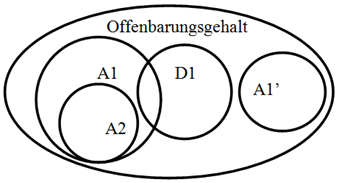 155
Anträge zur Patentanmeldung
Wahlmöglichkeit:

Keine Anträge
Rechercheantrag
Prüfungsantrag

Nur bei Antragsstellung ist Zahlung der Anmeldegebühr sinnvoll

In 4 – 8 Monaten: Ergebnis, wenn Anträge innerhalb der 4-Monatsfrist gestellt sind

Anträge stellen         Ergebnis erhalten       Ergebnis auswerten
▬▬▬▬▬▬▬▬│▬▬▬▬▬▬▬▬│▬▬▬▬▬▬▬▬►
0                                4                                   8                                  12
156
Priorität
Altersrang für Merkmale
Voraussetzung:
	Ordnungsgemäße Hinterlegung
Innere Priorität  Äußere Priorität
	gilt sowohl für Inland als auch für Ausland
Prioritätsfrist:
	1 Jahr für technische Schutzrechte
	0,5 Jahr für Marken und Design
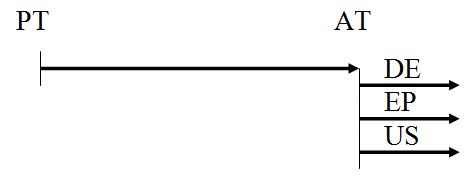 157
Patente
Deutsches Patent
	nur für Deutschland aber Verfahren 	von der Anmeldung bis zur Erteilung 	und bis zum Ende nach 20 Jahren 
Europäisches Patent
	Nur von der Anmeldung bis zum 	Patent und danach nationale Patente  
Gemeinschaftspatent
	Für alle teilnehmenden EU-Länder von 	der Anmeldung bis zum Ende nach 20 	Jahren
158
Gebrauchsmuster
Im Wesentlichen gleiche Anforderungen an die Erfindungshöhe: Die Wertungskriterien beim Patent und beim Gebrauchsmuster unterscheiden sich lediglich marginal.
Nur 10 statt 20 Jahren Schutzdauer
Nicht für Verfahren
Aber 6 Monate Neuheitschonfrist!
Designs haben 12 Monate Neuheitsschonfrist
159
Patenterteilungsverfahren WO
Eine PCT-Anmeldung (WO) kann am Ende des Prioritätsjahres genutzt werden, um später zu entscheiden, wo ein Patent angestrebt wird. 
Im internationalen Verfahren ist keine Patenterteilung möglich
Nur Recherche und optional eine internationale vorläufige Prüfung
Verzögert die Entscheidung für Auslandsanmeldungen von 12 auf 30 Monate nach der ersten Hinterlegung
160
Patenterteilungsverfahren EP
Anmeldung, Recherche und Recherchebericht/erster Prüfungsbescheid sind obligatorisch
6 Monate nach dem Recherchebericht ist der Prüfungsantrag zu stellen. Diese Frist ist nicht verschiebbar
Prüfung und Patenterteilung
Ggf. Einspruchsverfahren
Danach ist das EPA nicht mehr zuständig, sondern die Länder, die benannt werden
161
Gemeinschaftspatent
Gilt für die zum Zeitpunkt der Eintragung teilnehmenden Staaten der Europäischen Gemeinschaft
Aktuell nicht für Spanien, Polen und Kroatien
EP-Patent aber nicht Gemeinschaftspatent für die Schweiz, Großbritannien, Türkei, Norwegen, Island …
Übersetzung bei Erteilungssprache DE oder FR ins Englische und bei Erteilungssprache EN in FR oder DE
162
Geschmacksmuster Überblick
Schutzvoraussetzung
Zwei- oder dreidimensionale Erscheinungsform

Schutzerfordernisse
Anmeldung
Neuheit – aber 12 Monate Neuheitsschonfrist §6 DesignG, Art 7 GGV
Eigentümlichkeit

Schutzverletzung
jeder Gegenstand mit übereinstimmendem Gesamteindruck
163
Geschmacksmusteranmeldung
Antrag
Eintragungsantrag
Anmelder
Unterschrift

Darstellung
Abbildung (alleinige Offenbarung)
möglichst viele Ansichten
möglichst viele Details
Beschreibung (nur einschränkend) 

Aufschiebung der Bekanntmachung
164
Marke Überblick
Schutzerfordernisse
Unterscheidungskräftig für die beanspruchten Waren und Dienstleistungen
Nicht beschreibend für die beanspruchten Waren und Dienstleistungen

Schutzrechtsverletzung
jede andere Kennzeichnung, die bei den beanspruchten Waren und Dienstleistungen eine Verwechslungsgefahr bedingt
165
Marke Schutzhindernisse
absolute Schutzhindernisse
	Hier geht es vor allem darum, beschreibende Angaben vom Markenschutz auszuschließen. Die Übergänge sind fließend und daher kann eine Anfrage bei einem Patentanwalt hilfreich sein
relative Schutzhindernisse
	Markenrecherche nach ähnlichen Marken 
im Internet mit Google
in den amtlichen Registern am einfachsten bei TM view
 die relevanten Klassen findet man bei TM Class
166
Marke Eintragung
Das DPMA überprüft im Anmeldeverfahren nicht, ob bereits ähnliche oder identische Marken eingetragen sind. (Markenrecherche DPMA).

Anmeldung
Amtliche Prüfung auf absolute Schutzhindernisse
Eintragung
Widerspruch

Eine europäische Marke wird zuerst veröffentlicht und dann kann jeder Widerspruch einlegen und erst danach kommt die Eintragung.
167
Widerspruchsverfahren
Der Widerspruch gegen eine Deutsche Marke und gegen eine Gemeinschaftsmarke muss schriftlich und innerhalb einer Frist von drei Monaten eingelegt werden - nach der Veröffentlichung der Deutschen Marke (nach deren Eintragung) und nach der Veröffentlichung der Gemeinschaftsmarke (vor deren Eintragung).
Wenn Widerspruch eingelegt wird:
Amtliche Prüfung auf relative Schutzhindernisse
Möglichkeit der Einigung durch Abgrenzung
Cooling off Phase im europäischen Verfahren
Auch nach Eintragung Ihrer Marke sollten Sie regelmäßig Neueintragungen anderer Marken recherchieren, um aus Ihrer älteren Marke gegen identische und ähnliche Marken vorzugehen und so Ihre Marke zu verteidigen.
168
Zeitungsausschnitt zu einem Markenkonflikt
Seite 42, Süddeutsche Zeitung Nr. 163, Montag, 18. Juli 2005
169
Auslandsanmeldungen
Nationale Einzelanmeldungen oder
Sammelanmeldungen
		Europa	weltweit
Patent	EPÜ 	PCT aktuelle Länder	(europ. Patent) 	(Patent Cooperation Treaty)

Gebrauchsmuster	kein EU-Gbm	PCT
		
Design	EU-Design	HMA aktuelle Länder
		(Haager Musterabkommen)
Marke	EU-Marke	MMA aktuelle Länder
	(Unionsmarken)	(Madrider Markenabk.)
170
Auslandsschutz
Kostenfrei durch nationale Regelungen und internationale Verträge und Abkommen
Firmenschutz	
Urheberrecht	
UWG	
Know-How	
Nicht eingetragenes Geschmacksmuster nach EU-Recht
171
Übung zu Anmeldeverfahren
Weitere nicht einheitliche Erfindungen zum Anmeldetext hinzufügen und überarbeitete eigene Erfindung beim Deutschen Patent und Markenamt hinterlegen
Oder Marke oder Design anmelden
Keine Gebühren einzahlen
Eingangsbestätigung mit Anmeldeunterlagen ablegen
172
7. Vermarktung
173
Vermarktung
Marke
Crowdfunding, Bankgespräch, Gesellschaft, 
Lizensierung, Verkauf, Eigennutzung
Lizenzvertrag					
Übung: 	Pitch oder Interessentenanschreiben
174
Pitch
Wenn ich meine Idee in 2 bis 3 Minuten vorstellen soll, was sollte ich beachten?
Mirjam Tabea Henkel wird uns den Aufbau und die Theorie erklären
In der Übung – eine Woche später – wird jeder selber einen Pitch machen und Mirjam wird sich das kritisch anhören.
Schutzrechtskomplex
Zusammen mit einer Marke oder geheimem technischem Knowhow kann die Laufdauer eines Lizenzvertrages verlängert werden.
Mehrere Schutzrechte, wie z.B. auch ein Designschutz erschweren die Angreifbarkeit.
Ein Gegenstand kann auch mit mehreren Patenten geschützt sein.
176
Staatliche Unterstützung
Die staatliche Unterstützung beginnt meist erst, wenn ein Unternehmen gegründet wurde.
Dann muss darauf geachtet werden, dass z.B. bei WIPANO vor Antragstellung noch nichts hinterlegt sein darf – insbesondere, wenn später die Priorität der Hinterlegung in Anspruch genommen werden soll.
Auch Hochschulen werden gefördert, dann muss die Erfindung natürlich erst von der Hochschule in Anspruch genommen werden.
Weiterführende Hilfe bietet das Gründungszentrum
177
Provendis und IVT
Provendis
Erfindungsmeldung
Evaluierung
Patentierung
Vermarktung
Vorstellung von Mirjam Henkel und Johannes Alexander König vom Gründungszentrum
178
Selbst oder mit Hilfe
Wer Hilfe in Anspruch nimmt muss etwas abgeben.
Manche Erfindungen können selbst umgesetzt werden. Manchmal reicht ein Lizenzvertrag.
Andere Erfindungen
	brauchen viel Zeit 
	bis zur Marktreife.
Geschäftsessen:
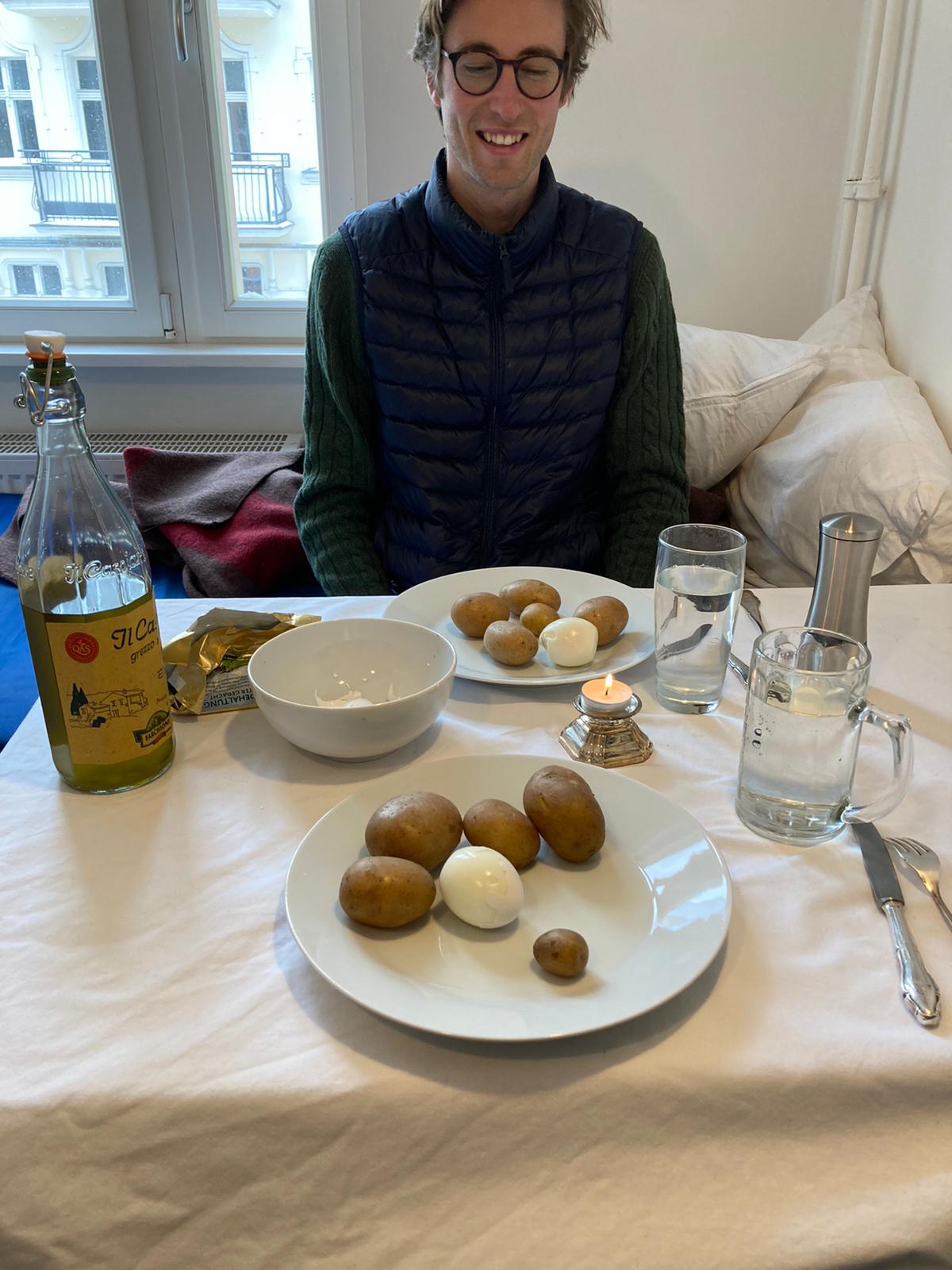 179
Wipano
Kleine und mittlere Unternehmen (KMU) erhalten durch WIPANO finanzielle Zuschüsse in Höhe von über 16.000 EUR für die Patentanmeldung, wenn sie in den letzten 3 Jahren kein Patent oder Gebrauchsmuster angemeldet haben. 
Hochschulen und andere öffentliche Forschungseinrichtungen werden bei WIPANO durch die Verwertungsförderung bei der Identifizierung, schutzrechtlichen Sicherung und erfolgreichen wirtschaftlichen Vermarktung von Erfindungen gefördert.
Die WIPANO-Richtlinie und der Flyer helfen weiter
Weitere Informationen z.B. bei Athena info@myATHENA.de Förder-Hotline 0221 – 27 207 880.
Bitte vorher prüfen: eine Hinterlegung vor der Antragstellung kann förderschädlich sein.
180
ZIM
2020 wird das zentrale Förderprogramm für den Mittelstand ZIM nochmal um einige Mio. Euro auf 555 Mio. Euro aufgestockt. Auch die maximale Förderung wurde weiter erhöht: Bis zu 550.000 Euro zuwendungsfähige Kosten werden jetzt für Unternehmen bezuschusst. Seit Mitte Januar 2020 ist die neue ZIM-Richtlinie veröffentlicht. Kleine und mittelständische Unternehmen können so einen großen Teil ihrer Entwicklungskosten gefördert bekommen.
Antragsberechtigt sind Unternehmen mit bis zu 1.000 Mitarbeitern. Der Zugang auch für jüngere Unternehmen soll mit der neuen Richtlinie erleichtert werden. ZIM-Entwicklungsprojekte sind für alle Technologien und Branchen offen und haben typischerweise einen zeitlichen Umfang von 6 bis 36 Monaten.
Hier kann z.B. Athena weiterhelfen.
181
go-innovativ
Das Förderprogramm go-innovativ (ehemals go-inno) unterstützt kleine Unternehmen der gewerblichen Wirtschaft und des Handwerks bei der Vorbereitung und Durchführung von Produkt- und Prozessinnovationen  
< 100 Beschäftigte
Jahresumsatz bzw. Jahresbilanzsumme <= 20 Mio. Euro) 
insbesondere können die Ergebnisse von den Unternehmen für spätere Förderanträge, z.B. im Zentralen Innovationsprogramm Mittelstand – ZIM, genutzt werden.
Hier kann z.B. Athena weiterhelfen.
182
Verletzungsprüfung
§14  PatG und Artikel 69 (1) EPÜ: Schutzbereich

Der Schutzbereich des Patents und der Patentanmeldung  bzw. des europäischen Patents wird durch den Inhalt der Patentansprüche bestimmt. Die Beschreibung und die Zeichnungen sind jedoch zur Auslegung der Patentansprüche heranzuziehen.

Verletzung 
wortlautgemäß 
wortsinngemäß 
äquivalent
erfinderische Abwandlung
183
Entschädigung nach Offenlegung
§ 33 PatG
 Von der Veröffentlichung des Hinweises gemäß § 32 Abs. 5 an kann der Anmelder von demjenigen, der den Gegenstand der Anmeldung benutzt hat, obwohl er wusste oder wissen musste, dass die von ihm benutzte Erfindung Gegenstand der Anmeldung war, eine nach den Umständen angemessene Entschädigung verlangen; weitergehende Ansprüche sind ausgeschlossen.

(2) Der Anspruch besteht nicht, wenn der Gegenstand der Anmeldung offensichtlich nicht patentfähig ist.
184
Ansprüche aus einem Patent
Unterlassung, und Schadenersatz
Vernichtung
Auskunft über Herkunft und Vertriebsweg 
Vorlage einer Urkunde oder Besichtigung einer Sache 
Vorlage von Bank-, Finanz- oder Handelsunterlagen 
Urteil auf Kosten der unterliegenden Partei öffentlich bekannt machen
Beschlagnahme durch die Zollbehörde
Beweiserleichterung bei Verfahrenspatenten
185
Unterlassung und Schadensersatz
§ 139
(1) Wer entgegen den §§ 9 bis 13 eine patentierte Erfindung benutzt, kann von dem Verletzten bei Wiederholungsgefahr auf Unterlassung in Anspruch genommen werden. …

(2) Wer die Handlung vorsätzlich oder fahrlässig vornimmt, ist dem Verletzten zum Ersatz des daraus entstehenden Schadens verpflichtet. Bei der Bemessung des Schadensersatzes kann auch der Gewinn, den der Verletzer durch die Verletzung des Rechts erzielt hat, berücksichtigt werden. Der Schadensersatzanspruch kann auch auf der Grundlage des Betrages berechnet werden, den der Verletzer als angemessene Vergütung hätte entrichten müssen, wenn er die Erlaubnis zur Benutzung der Erfindung eingeholt hätte.
Vernichtungsanspruch
§ 140a
(1) Wer entgegen den §§ 9 bis 13 eine patentierte Erfindung benutzt, kann von dem Verletzten auf Vernichtung der im Besitz oder Eigentum des Verletzers befindlichen Erzeugnisse, die Gegenstand des Patents sind, in Anspruch genommen werden. Satz 1 ist auch anzuwenden, wenn es sich um Erzeugnisse handelt, die durch ein Verfahren, das Gegenstand des Patents ist, unmittelbar hergestellt worden sind.
(2) …

(3) Wer entgegen den §§ 9 bis 13 eine patentierte Erfindung benutzt, kann von dem Verletzten auf Rückruf der Erzeugnisse, die Gegenstand des Patents sind, oder auf deren endgültiges Entfernen aus den Vertriebswegen in Anspruch genommen werden. …
Auskunftsanspruch
§ 140b
 Wer entgegen den §§ 9 bis 13 eine patentierte Erfindung benutzt, kann vom Verletzten auf unverzügliche Auskunft über die Herkunft und den Vertriebsweg der benutzten Erzeugnisse in Anspruch genommen werden.
 …

 Der zur Auskunft Verpflichtete hat Angaben zu machen über 
1. Namen und Anschrift der Hersteller, Lieferanten und anderer Vorbesitzer der Erzeugnisse oder der Nutzer der Dienstleistungen sowie der gewerblichen Abnehmer und Verkaufsstellen, für die sie bestimmt waren, und
2. die Menge der hergestellten, ausgelieferten, erhaltenen oder bestellten Erzeugnisse sowie über die Preise, die für die betreffenden Erzeugnisse oder Dienstleistungen bezahlt wurden.
Lizenzvertrag erster Teil
Namen und Anschriften des Lizenzgebers und des Lizenz-nehmers unter Angabe der gesetzlichen Vertretungsverhältnisse
Präambel zur Beschreibung des Vertragszweckes
Vertragsgegenstand (Patente, Know-how, Marken)
Vertragsprodukte und Vertragsgebiet
5.	Lizenzerteilung:
	a) Art: exklusive Lizenz oder nicht exklusive Lizenz
	b) Umfang der Lizenz – Benutzungshandlungen 
	c) Berechtigung zur Vergabe von Unterlizenzen
	d) Übertragung der Lizenz auf Dritte
Lizenzvertrag zweiter Teil
6.	Lizenzgebühr = Royalty 
	Bezugsgröße, Down Payment = Sofortzahlung, Umsatzlizenz, Stücklizenz, Abstaffelung, Mindestlizenz 
7.	Abrechnung: Fälligkeit - Verzinsung - Buchprüfung
8.	Ausübungspflicht
9.	Bezugsbindung zur Aufrechterhaltung eines Qualitätsstandards
10.	Lizenzvermerk und Gewährleistung des Lizenzgebers
11.	Verletzungen der Vertragsschutzrechte durch Dritte 
12.	Weiterentwicklungen und Verbesserungserfindungen
Lizenzvertrag dritter Teil
13.	Vorkaufsrecht des Lizenznehmers bei einem Verkauf der Vertragsschutzrechte und/oder des Know-hows an Dritte
14.	Geheimhaltungsverpflichtung 
15.	Nichtangriffs-Verpflichtung des Lizenznehmers 
Vertragslaufzeit 
17.	Kündigung
18. Anzuwendendes Recht, Gerichtsstandsvereinbarung, Schiedsklausel, 
19.	Schriftformerfordernis für Änderungen
20.	Salvatorische Klausel
Pauschallizenzberechnung
Wenn ich den Lizenzgeber vertrete, schätze ich zunächst gemeinsam mit dem Lizenznehmer den in den nächsten Jahren geplanten Umsatz.
Dann bespreche ich, mit welcher Lizenz der Umsatz belastet werden kann, ohne dass der Umsatz und der Gewinn des Lizenznehmers darunter zu stark leiden.
Dann kläre ich, ob es eher Sinn macht, eine pauschale Jahreslizenz zu vereinbaren oder eine an den Umsatz gekoppelte Lizenz. Für die Jahreslizenz spricht, dass der Lizenznehmer voll davon profitiert, wenn er viel Umsatz macht und der Lizenzgeber einen planbaren Erlös hat. Für eine Umsatzlizenz spricht, dass dann beide gemeinsam das Risiko des Markterfolges tragen .
Bei einer pauschalen Jahreslizenz muss nur noch die Vertragslaufdauer geregelt werden.
192
Umsatzlizenzberechnung
Wenn eine Pauschallizenz nicht sinnvoll ist, sollte eine Mindestlizenz vereinbart werden.
Ich halbiere dann den zuvor geschätzten Jahresumsatz und multipliziere ihn mit dem vereinbarten Lizenzsatz. Dies erscheint in der Regel ein angemessener Wert für eine Mindestlizenz zu sein.
Wenn Umsatz mal Lizenzsatz die Mindestlizenz überschreitet, muss mehr bezahlt werden.
Wenn Umsatz mal Lizenzsatz die Mindestlizenz unterschreitet, kann der Lizenzgeber die Mindestlizenz fordern und eine Kündigung riskieren oder die Mindestlizenz herabsetzen. 
Der Lizenzgeber wird die Kündigung des Lizenzvertrages nur dann riskieren, denn der Lizenznehmer nicht aktiv genug vermarktet hat.
193
Prozesskostenfinanzierer
Viele Prozesskostenfinanzierer lehnen die Finanzierung von Patentverletzungen ab, da meist auf die Verletzungsklage eine Nichtigkeitsklage folgt.
Beispielsweise übernimmt Foris die Finanzierung von Patentverletzungsstreiten
	https://www.foris.com/prozessfinanzierung/
Foris prüft zuerst die Erfolgsaussichten und möchte im Erfolgsfall etwa 30 % der Erlöse.
194
Zielerreichung
Haben wir erreicht, was wir uns vorgenommen haben?
Modulbeschreibung Lernergebnisse
Sollten wir etwas für die Zukunft streichen oder hinzufügen?
Was wollen wir noch nachholen?
Was sollte beim nächsten Modul besser werden?
195
Übung zur Vermarktung
Pitch – jeder stellt seine eigene Erfindung wie bei einem Investor in einem kurzen Vortrag vor (2 bis 3 Minuten) 
Anschreiben an einen potentiellen Interessenten mit einer kurzen Darstellung der eigenen Erfindung
196
Vielen Dank
Für die vielen Anregungen

Für das gemeinsame, konstruktive Zusammenarbeiten

Für jeden Hinweis zur Verbesserung des Skripts
Literatur
Linde, HansJürgen: Erfolgreich erfinden, Widerspruchsorientierte Innovationsstrategie für Entwickler und Konstrukteure /Linde; Hill. Darmstadt: Hoppenstedt Technik Tabellen Verlag, 1993 ISBN 3-87807-174-4
Wo entsteht Kreativität? 11. September 2001 Die Wirtschaft ein Jahr danach, Wirtschaftswoche 36, 29.8.2002
Die anderen Zitate wurden gleich verlinkt
198